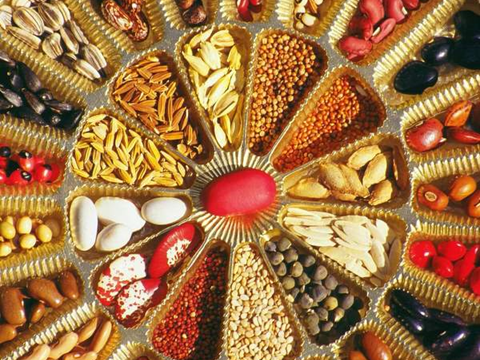 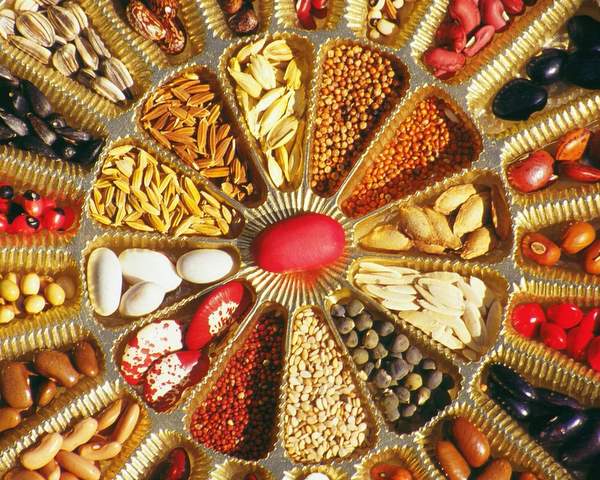 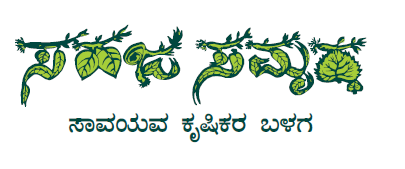 Sahaja Samrudha , an organic farmers’ collective began in 2001 as a farmer initiative to exchange ideas, seeds and knowledge on sustainable agriculture.
 It has networked with 250 NGOs, Farmer groups, Research institutions, Media, consumer councils and schools to instilling biodiversity based ecological agriculture systems across India. 
 Sahaja Samrudha working with more than 7000 farmer breeders and seed savers across India has strived to conserve a repository of more than 800 varieties of rice, 120 millets, 23 Indian cotton, 32 wheat, 56 eggplant, 52 pulses, 182 vegetables and many traditional fruit varieties.
32 community seed banks that have been established to strengthen local seed supply systems.
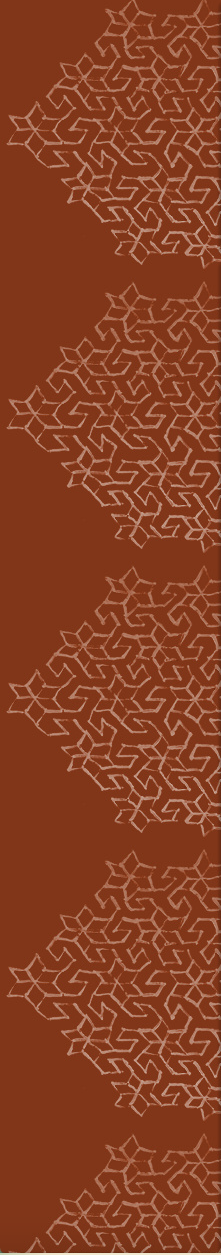 Sahaja Samrudha Organic producers company Ltd has been formed to market a wide range of traditional crops and value added products. The company has grown year after year with a breakeven in the year 2013. In 2014-15 the annual turnover was Rs.3.6 crores, 2015-16 - Rs. 5.57 crores and in 2018-19 about 8.0 crores.
 
‘DESI SEED PRODUCER COMPANY LTD’, India's first organic farmers seed company was established in 2014,to link organic seed producers to the market and promote farmer based seed supply systems while popularising the traditional seeds. 
    2018-19 the annual turnover was 40 lakhs
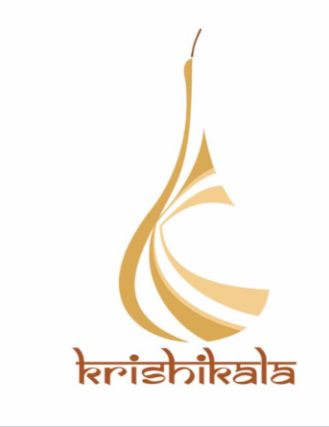 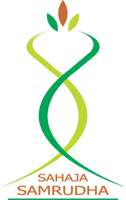 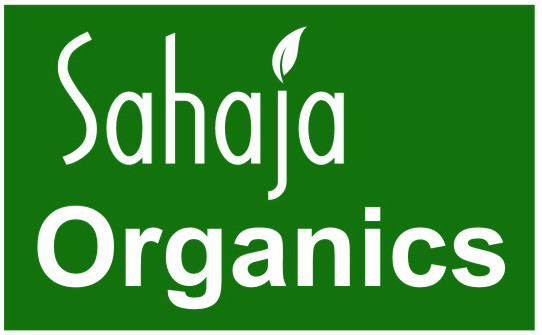 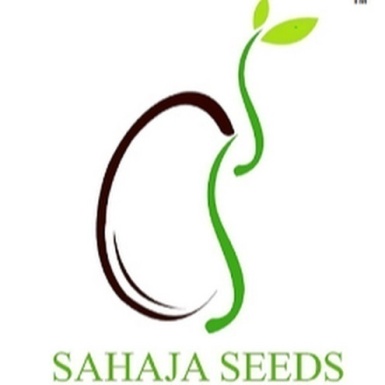 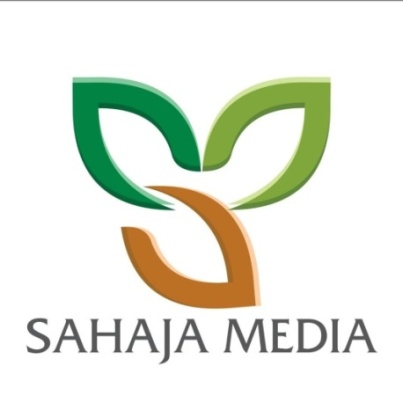 Innovations in Natural Farming -  Indigenous Seeds for climate change mitigation and resilience
Problem Statement
Results
60,00,000
Seeds sale
7000
Seed savers
32
Community Seed Banks
Can withstand extreme weather! (Climate resilience)
60
Revived  lost crops
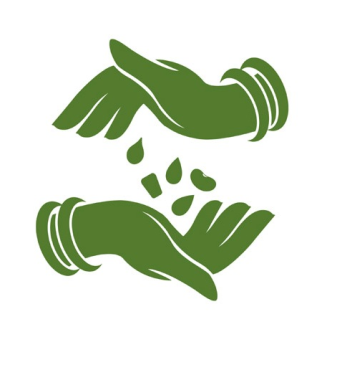 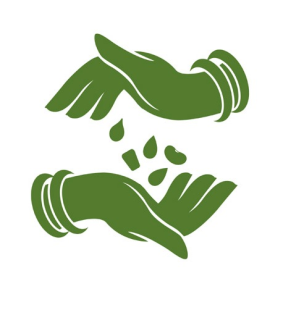 Ragi
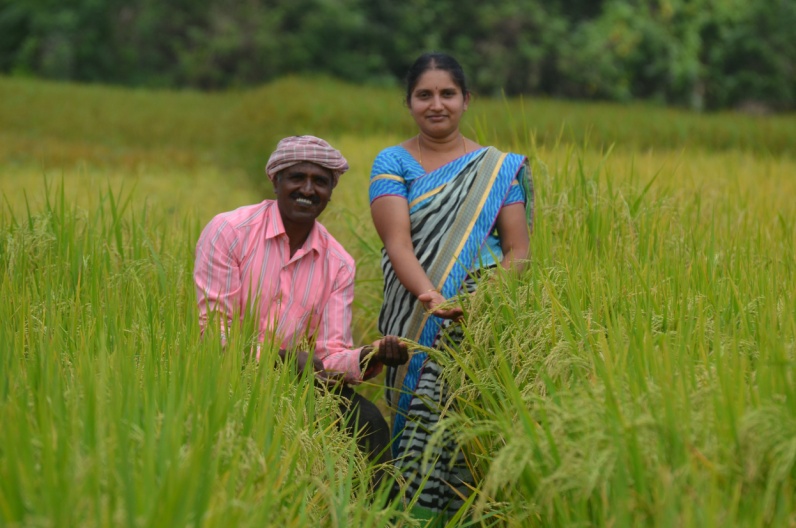 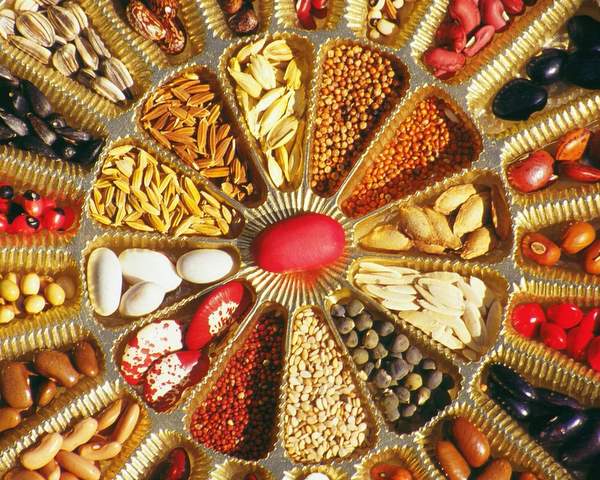 All cropping seasons, throughout India
The Innovation
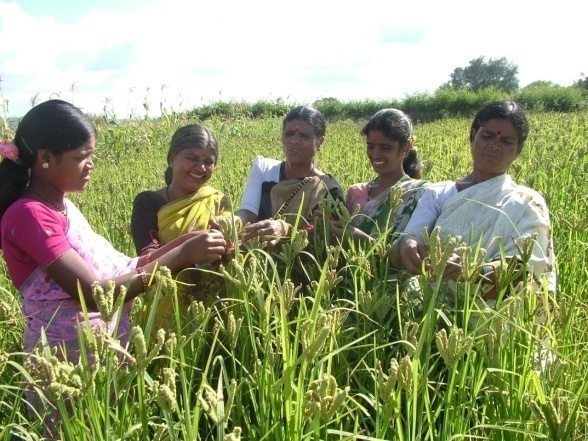 Extremely nutritious
Doubled Income to approximately 25000 INR/ acre/ season
Linked traditional crop producers to the markets. Sold  Rs.9 crores worth of organic produce
4
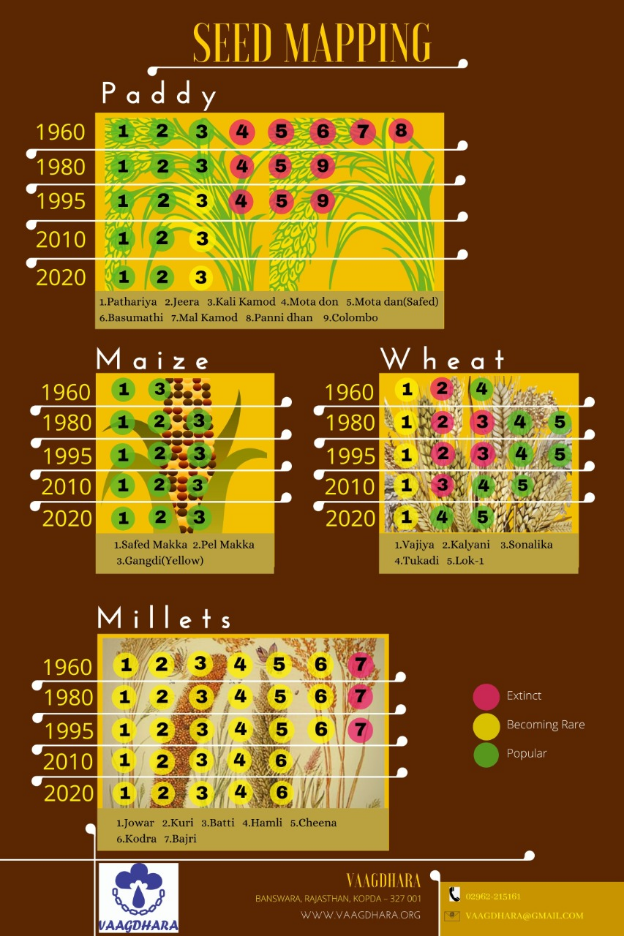 The seed map shows the millet diversity was rich during the 60’s and there has been a considerable decrease in the recent past. The erosion of millet diversity is due to the arrival of high yielding wheat varieties and the mono cropping system followed by the farmers.
Seed mapping
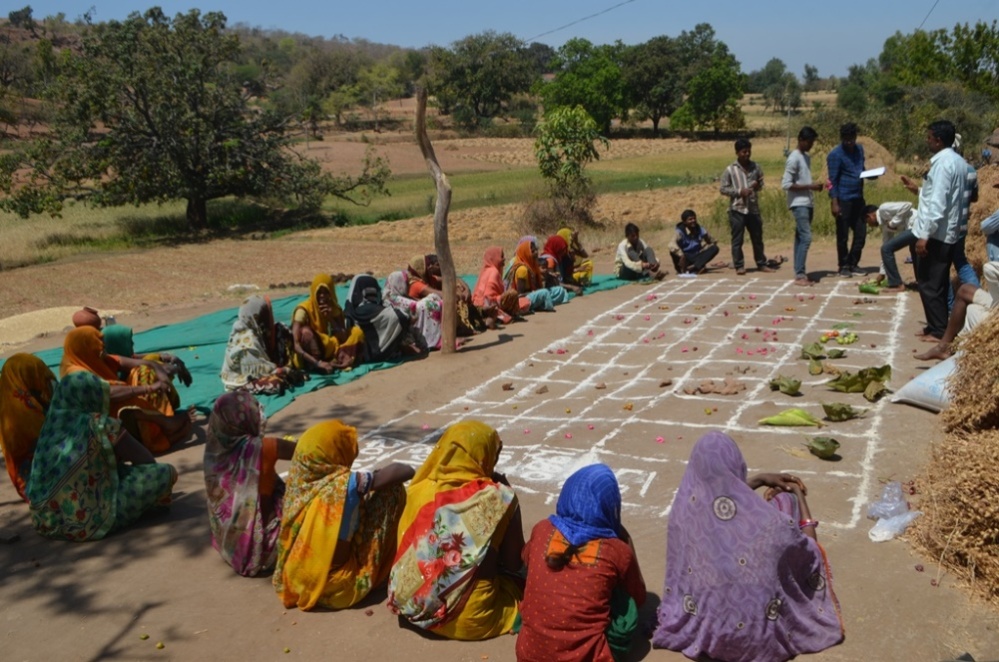 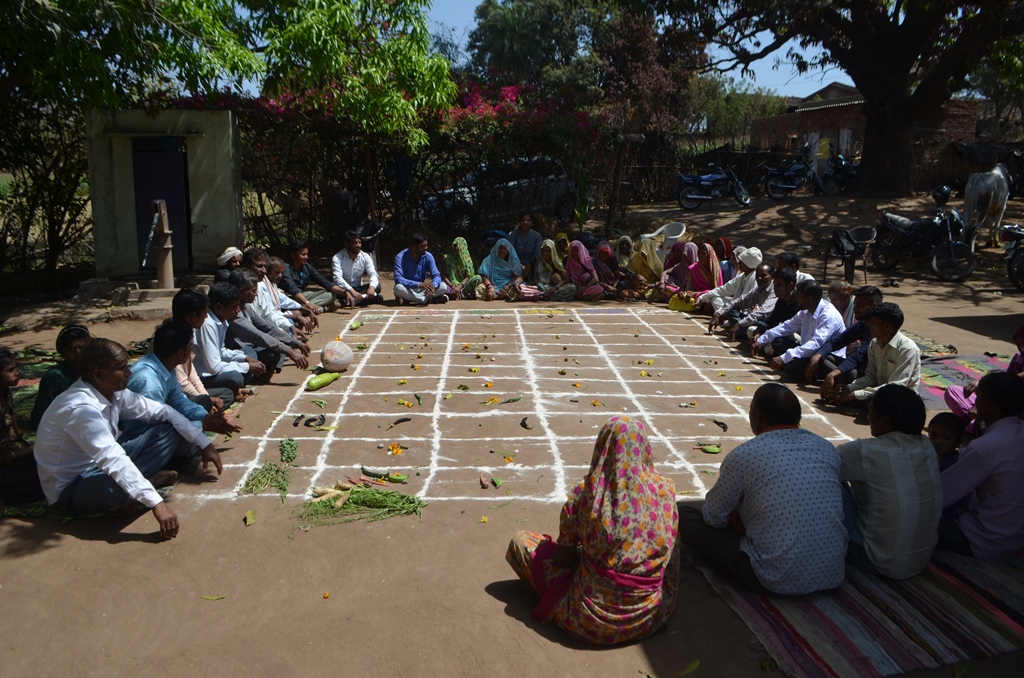 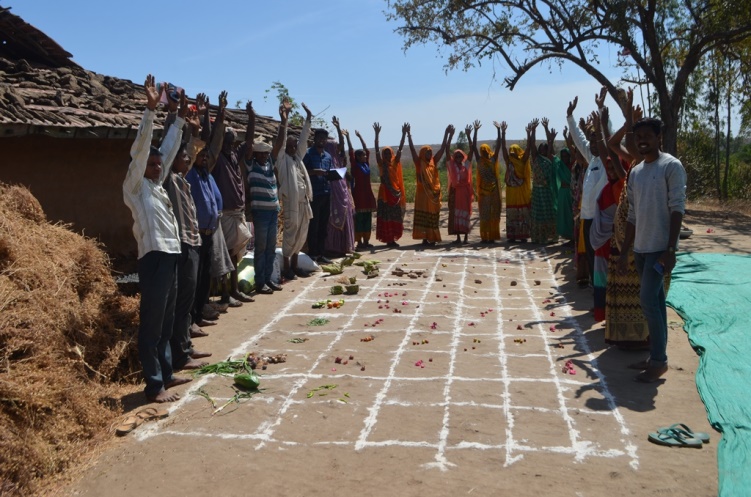 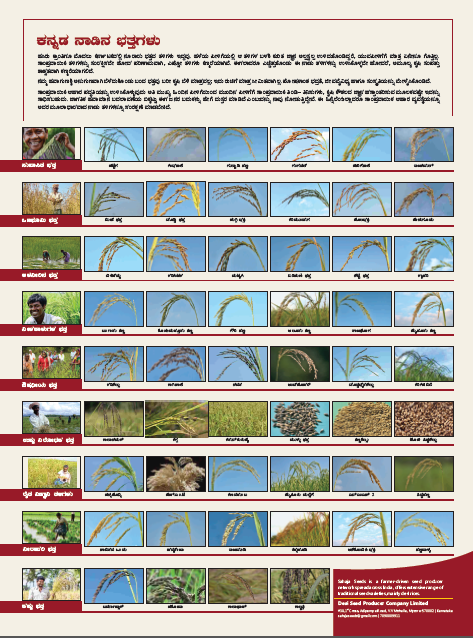 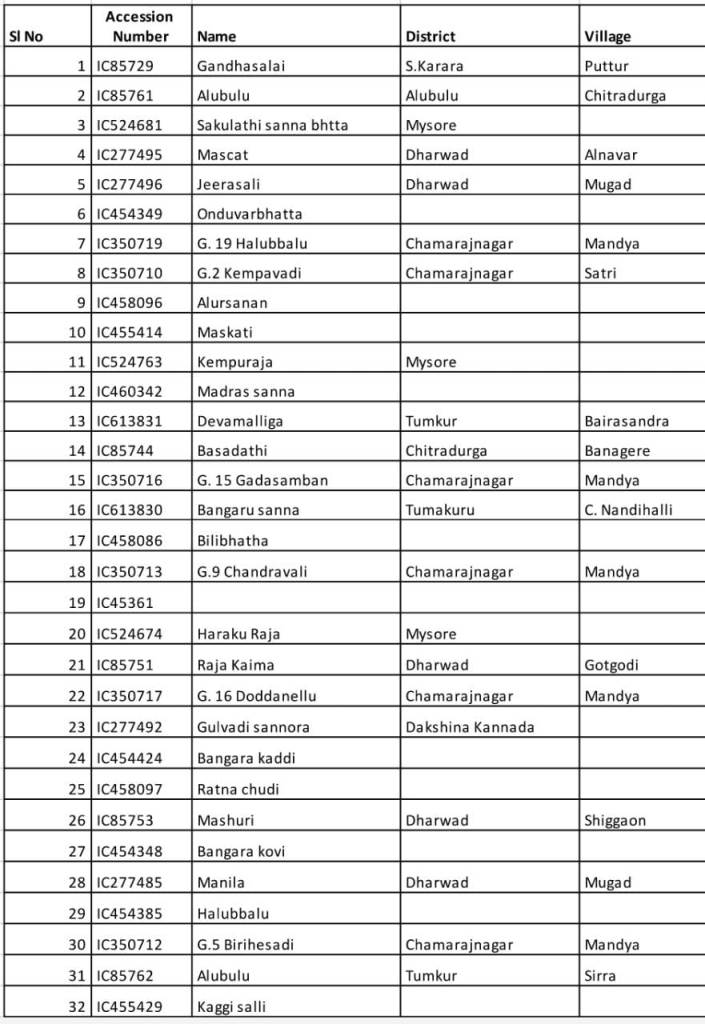 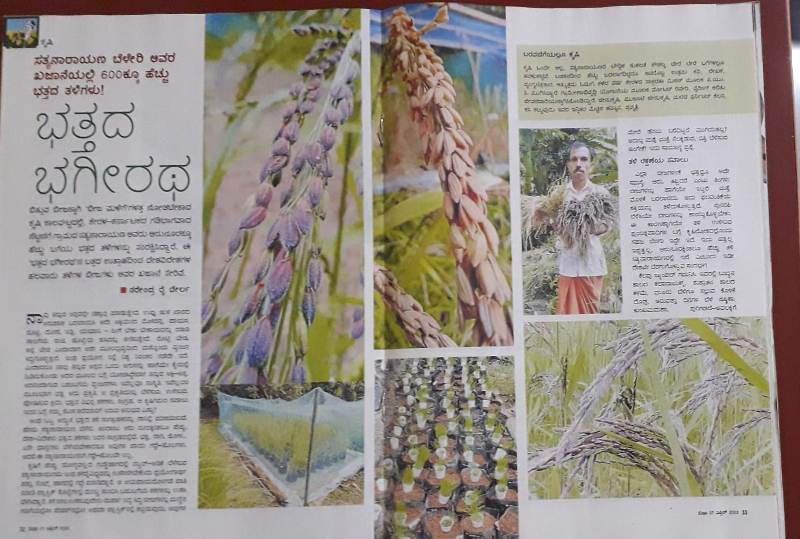 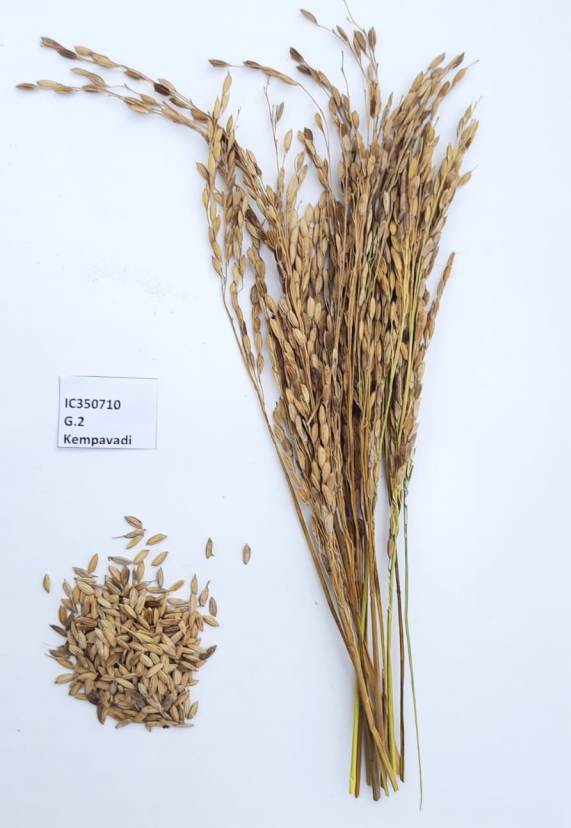 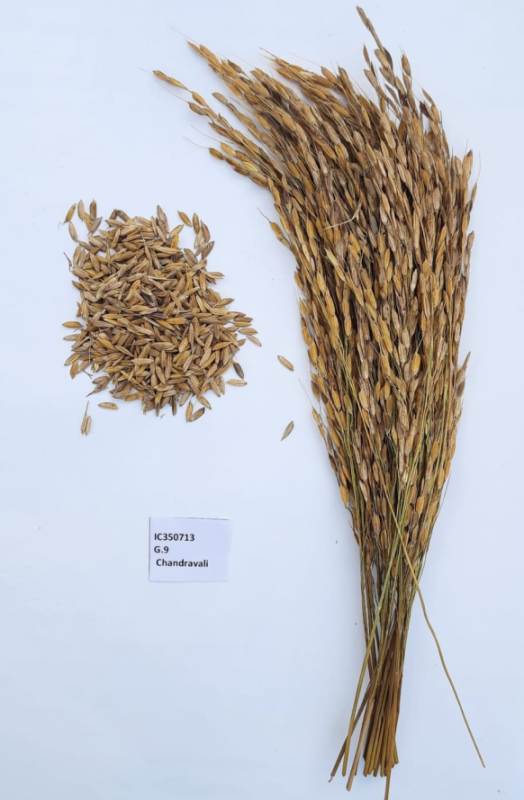 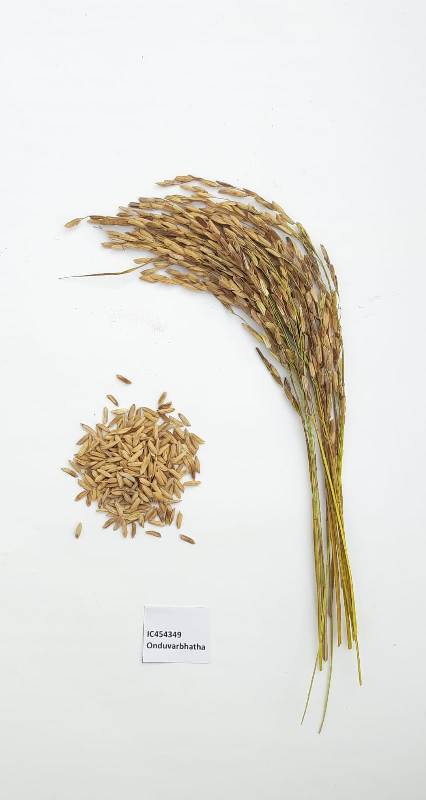 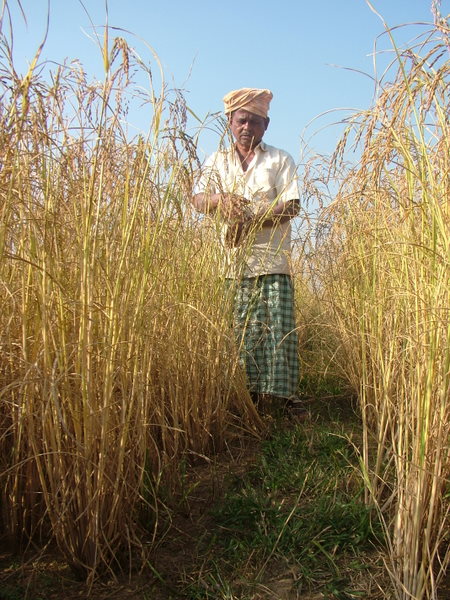 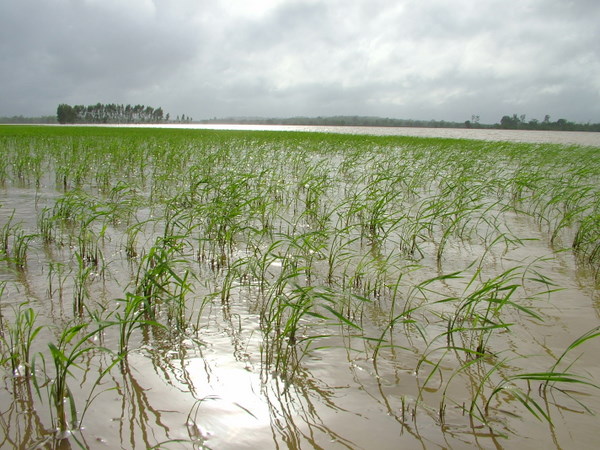 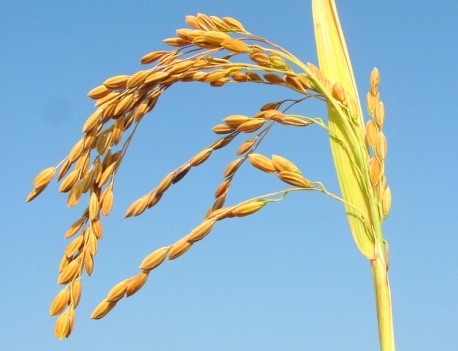 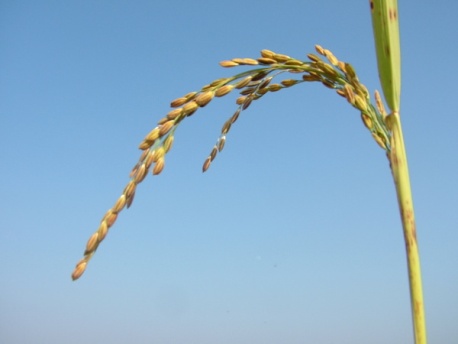 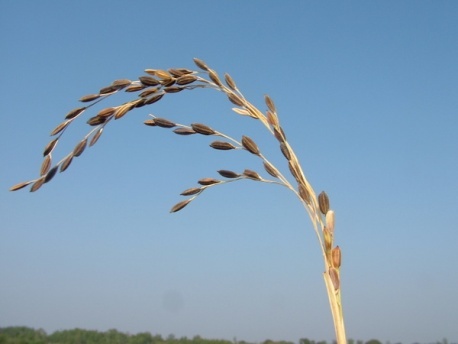 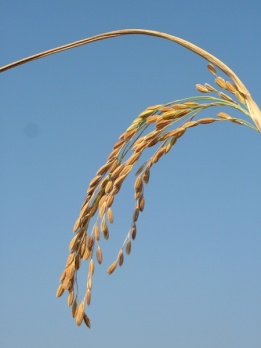 Flood tolerant rice varities
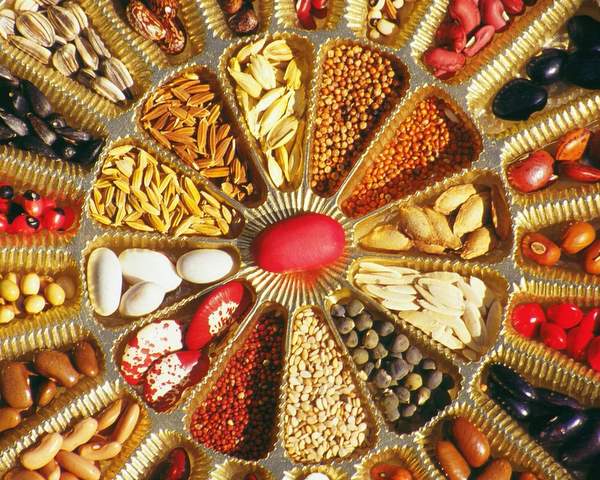 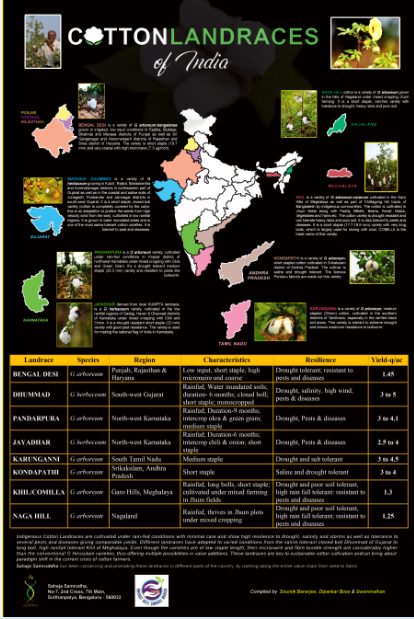 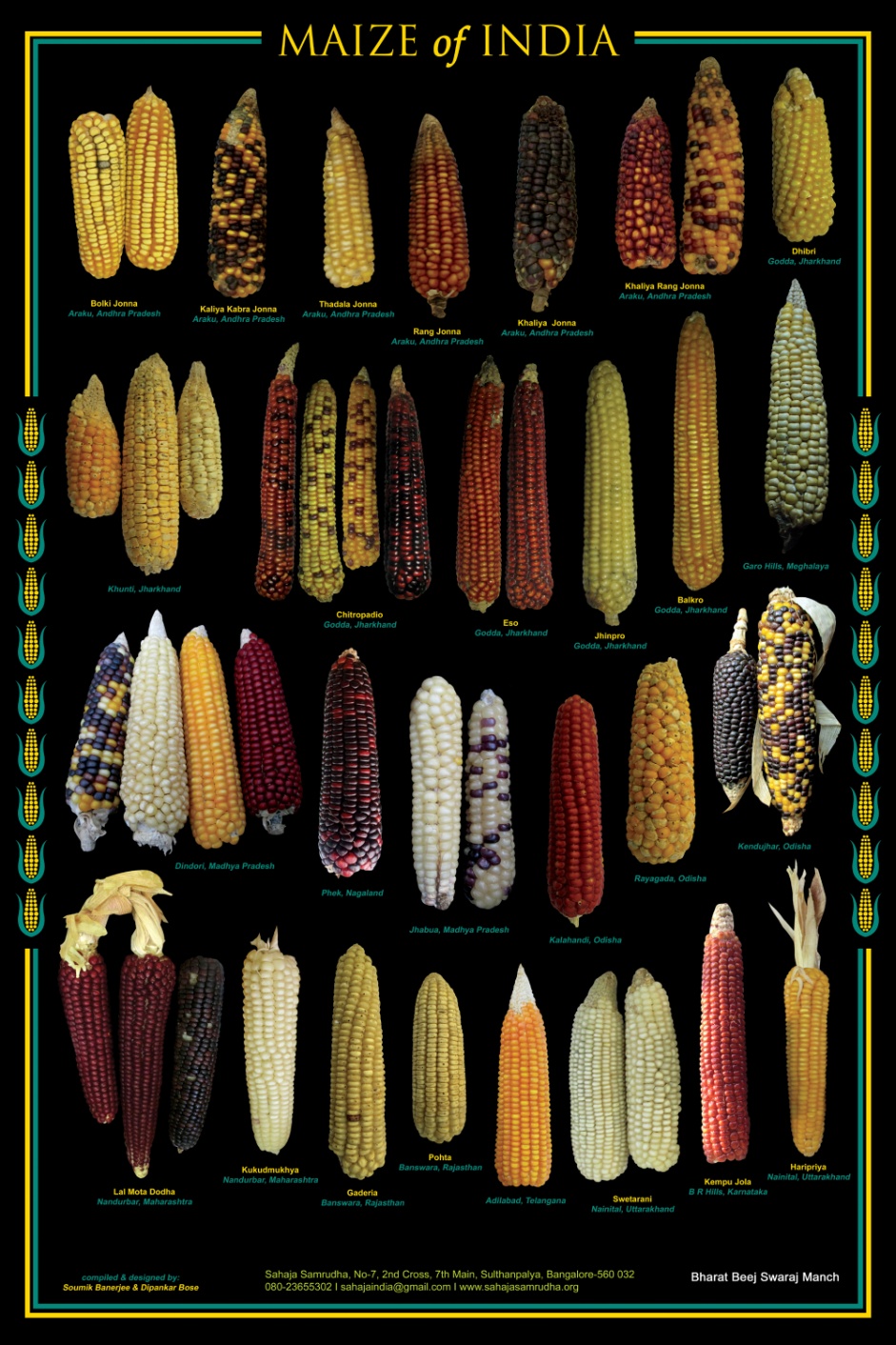 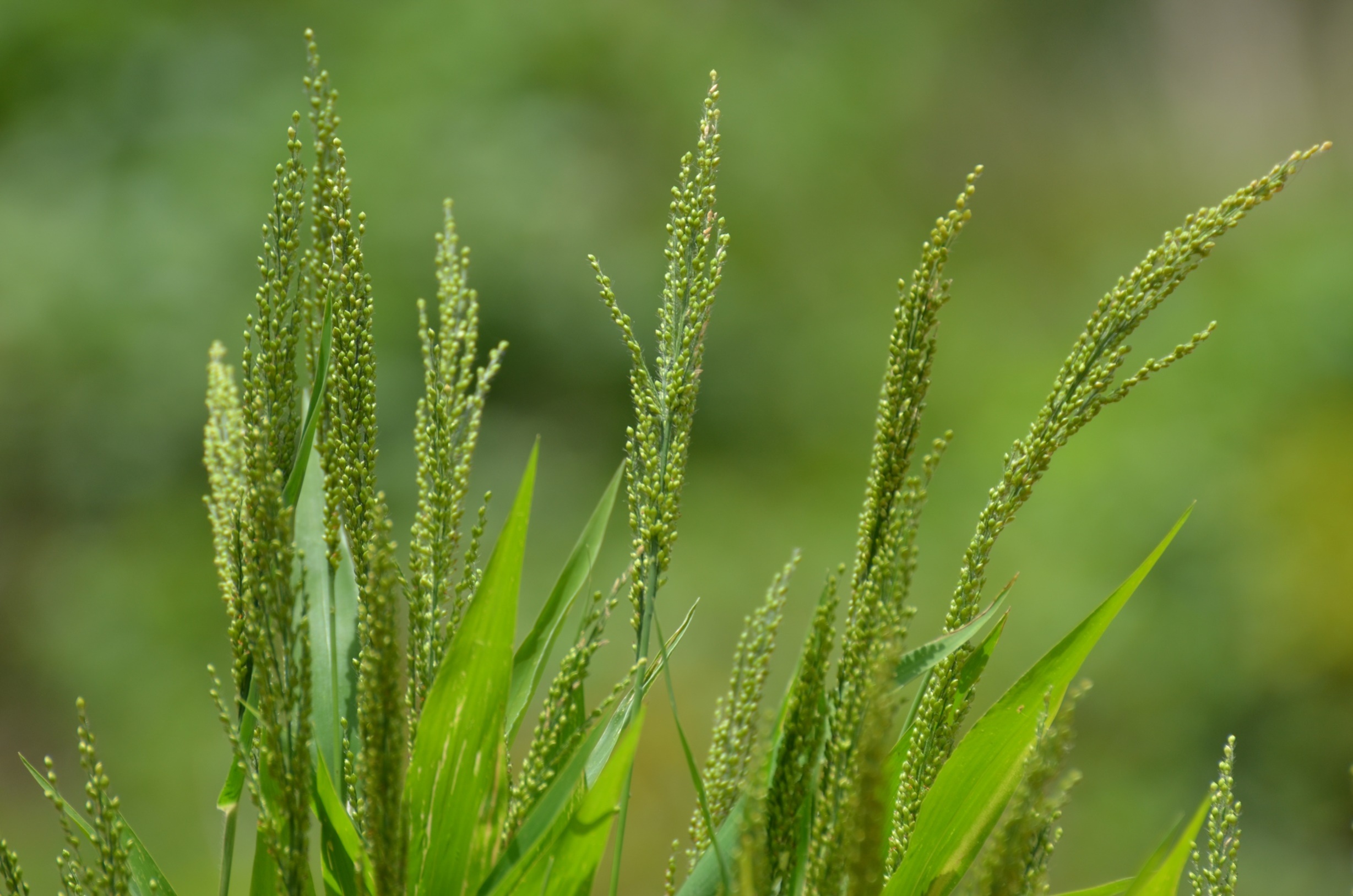 Revival of lost crops
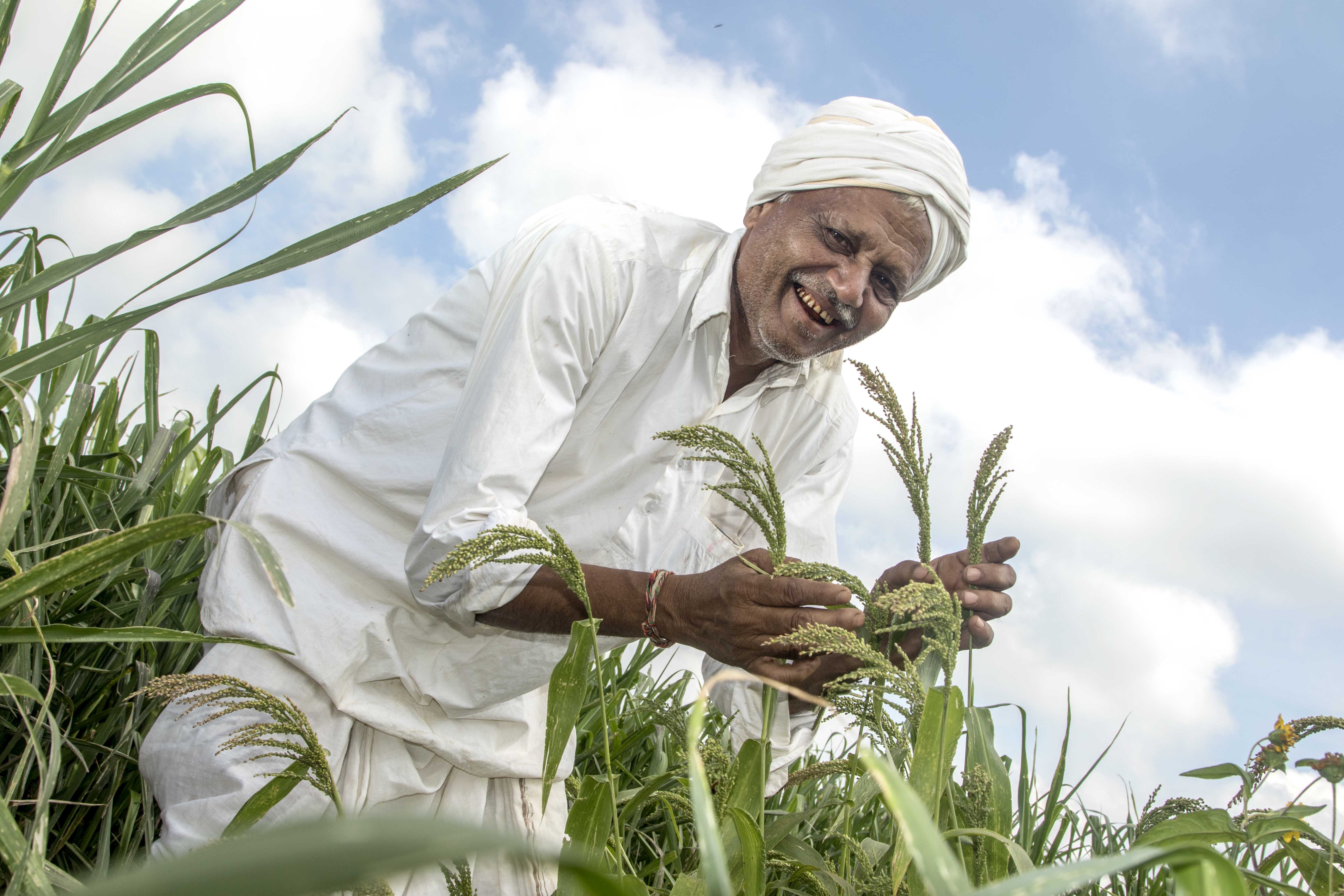 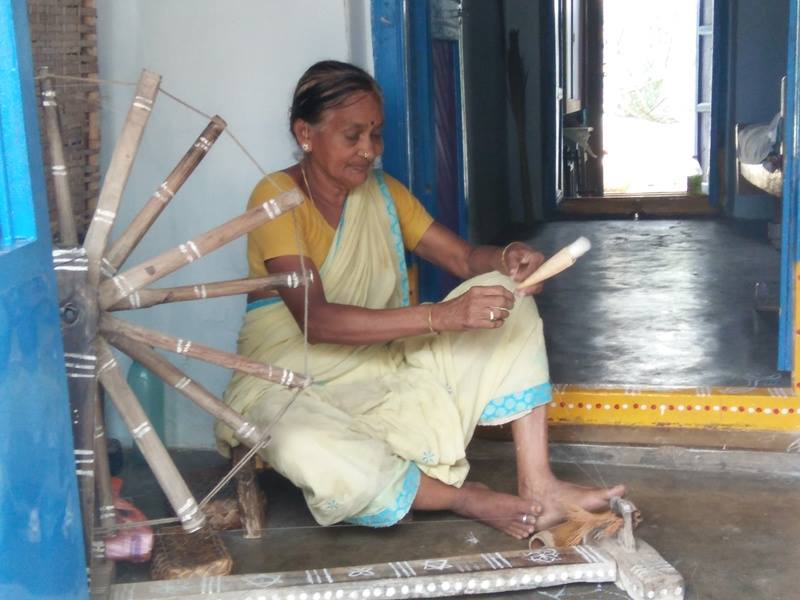 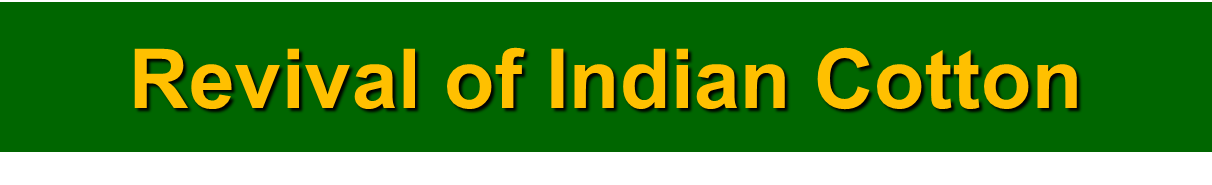 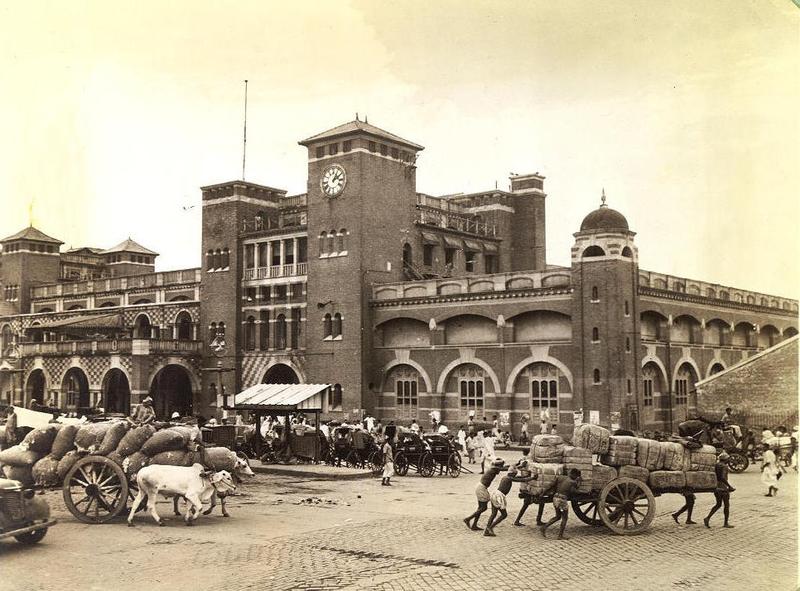 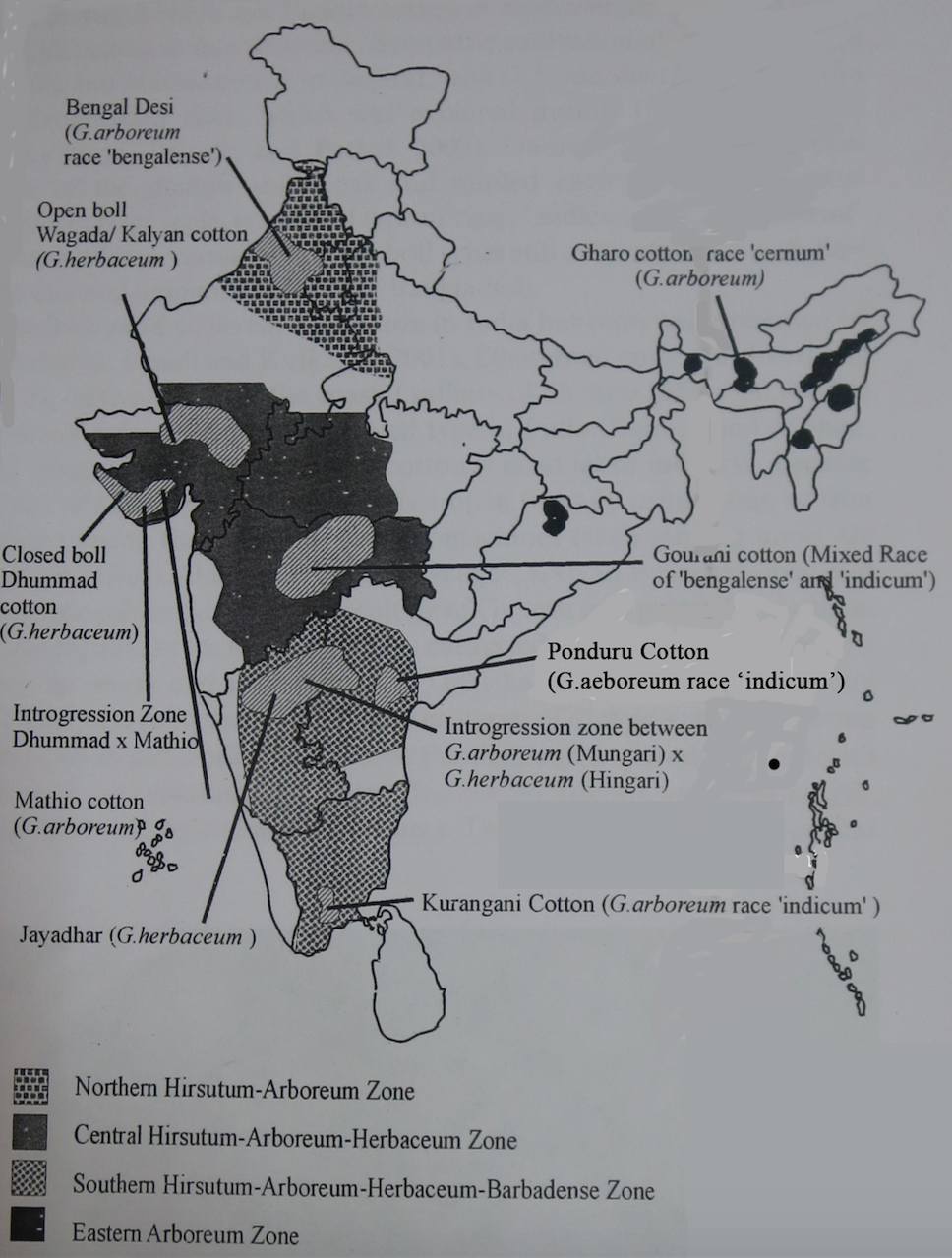 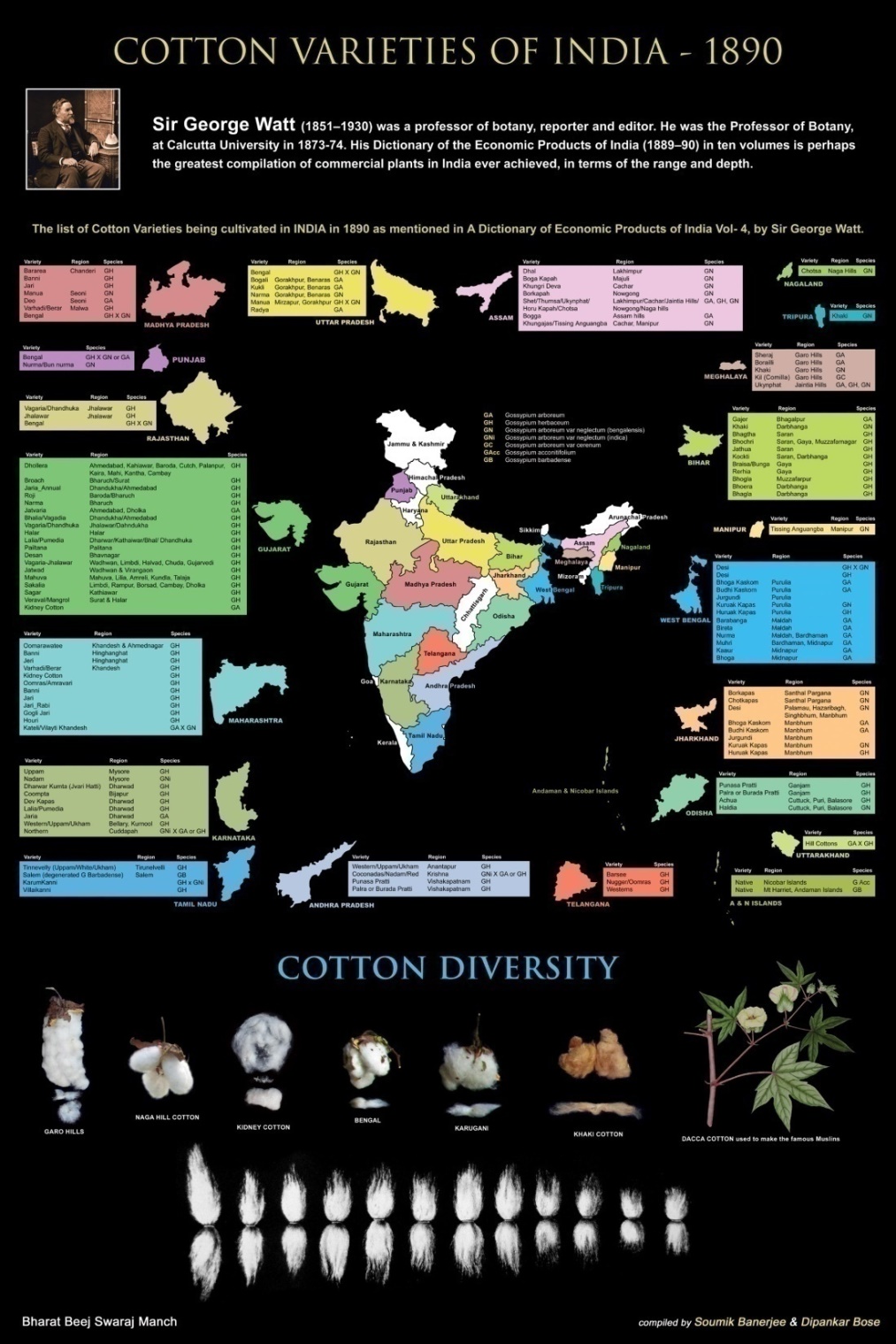 DESI COTTON GROWING AREAS
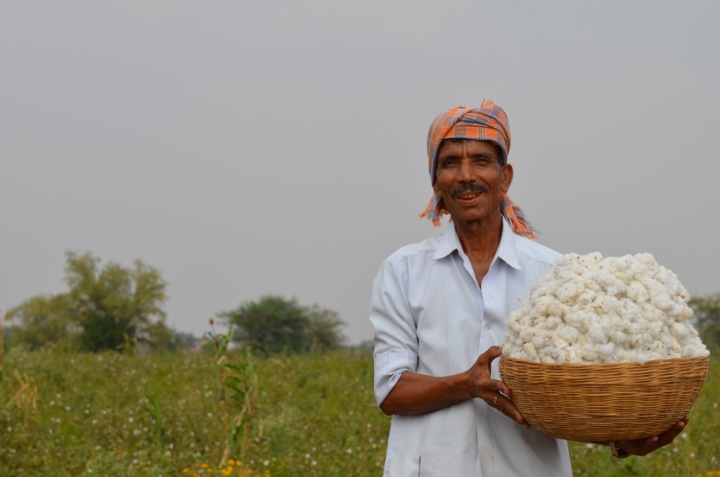 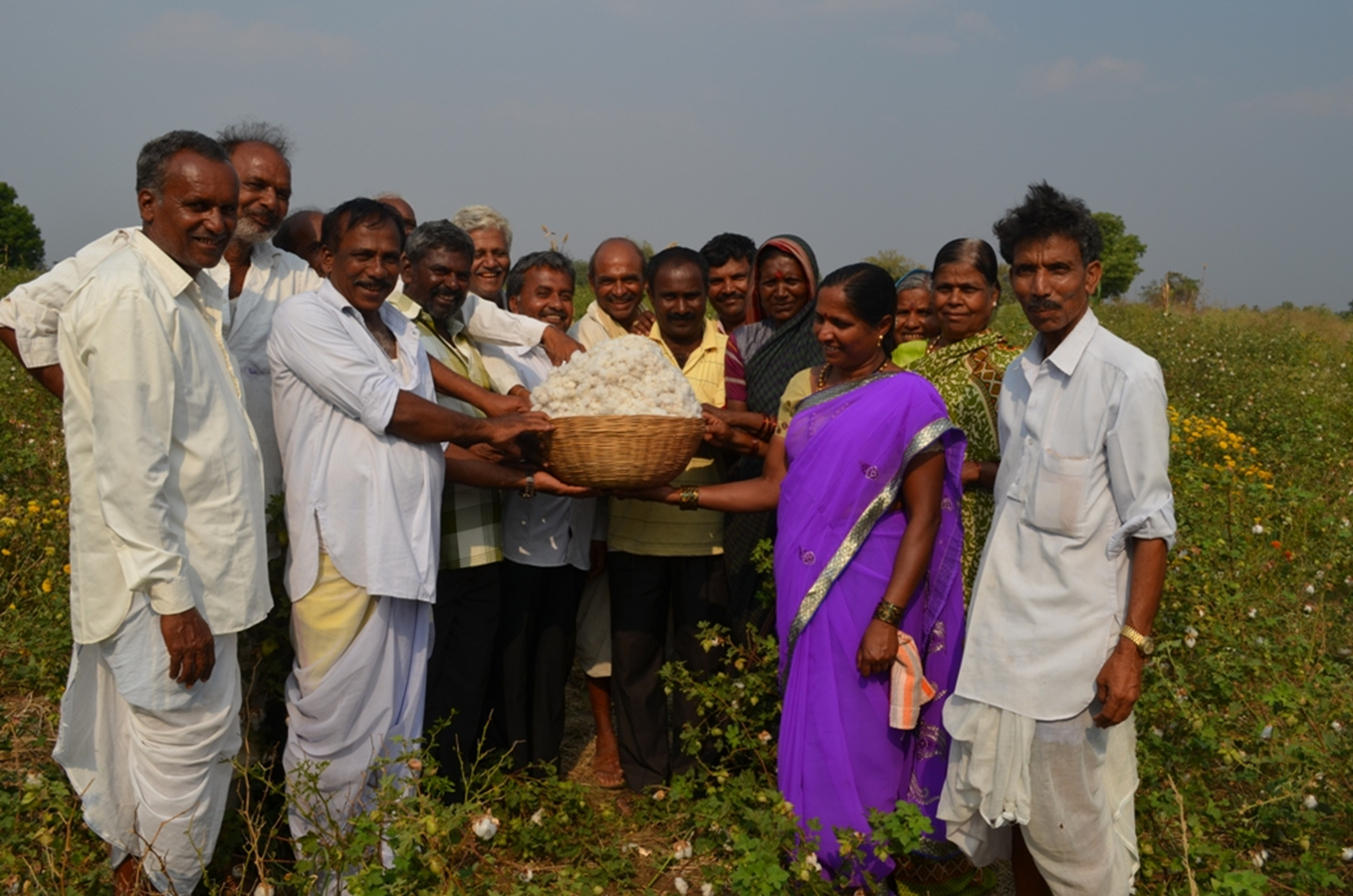 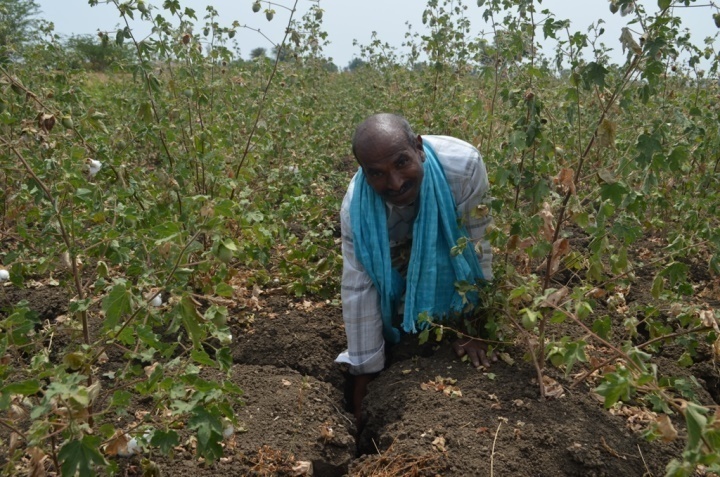 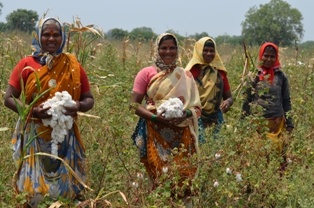 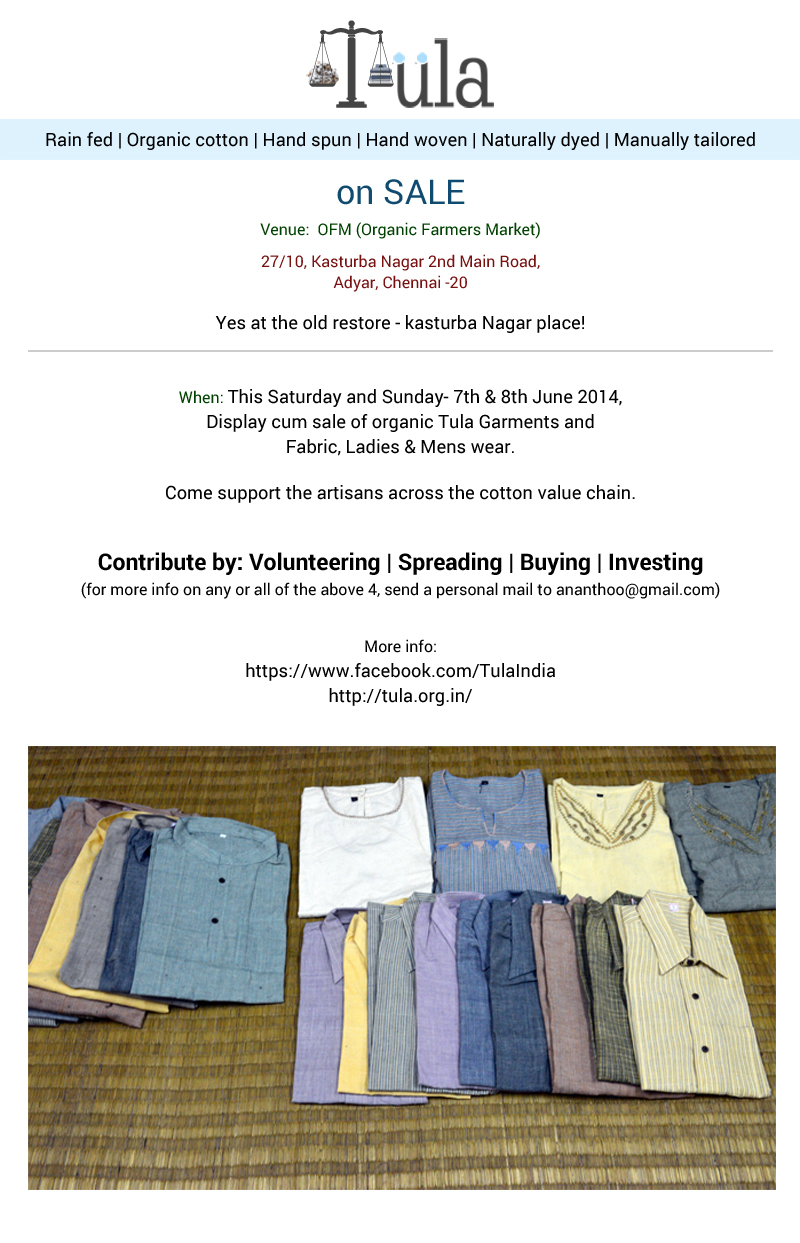 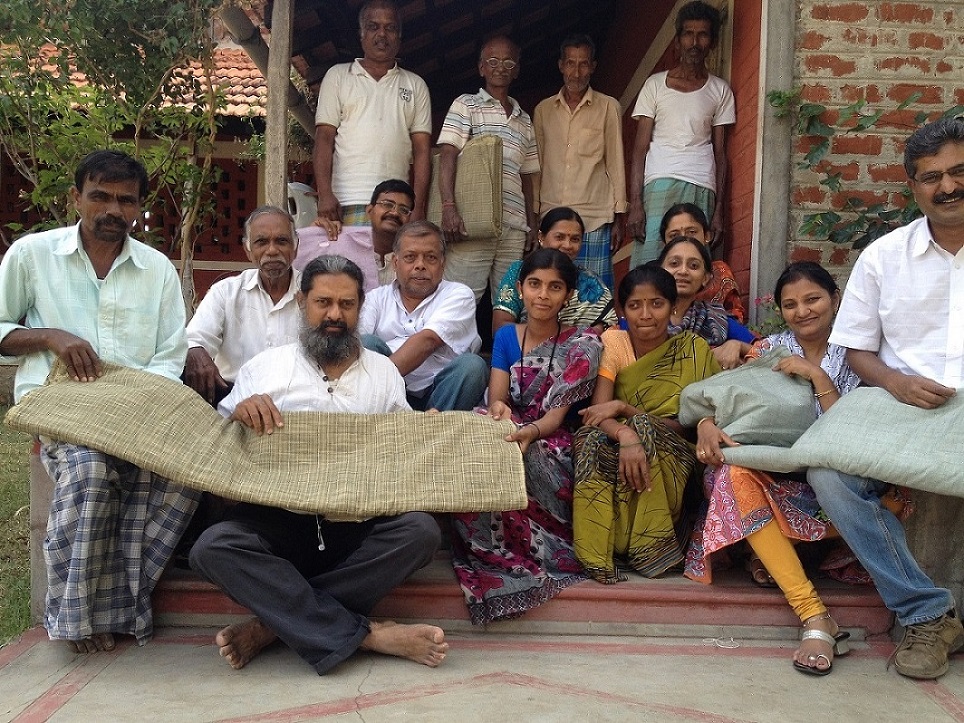 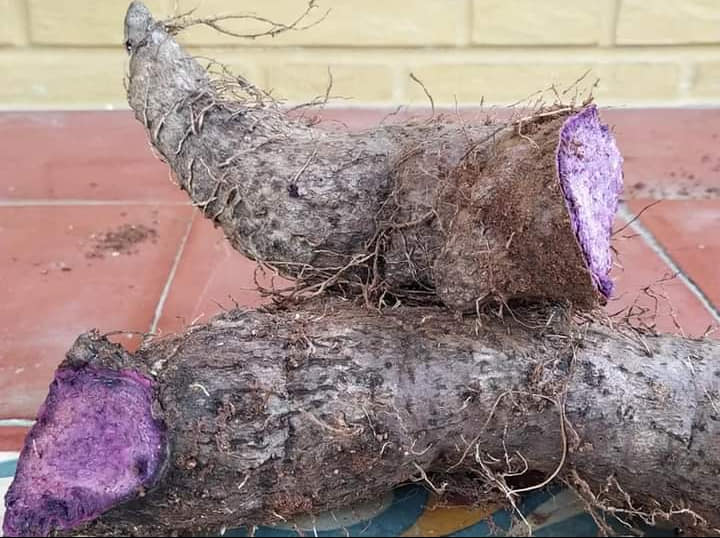 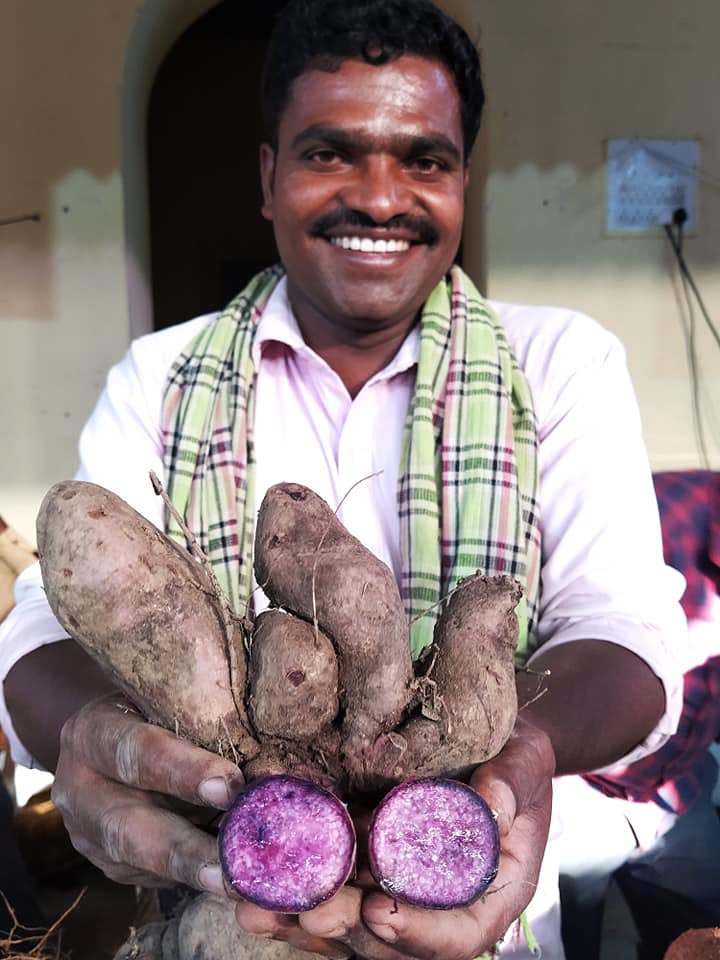 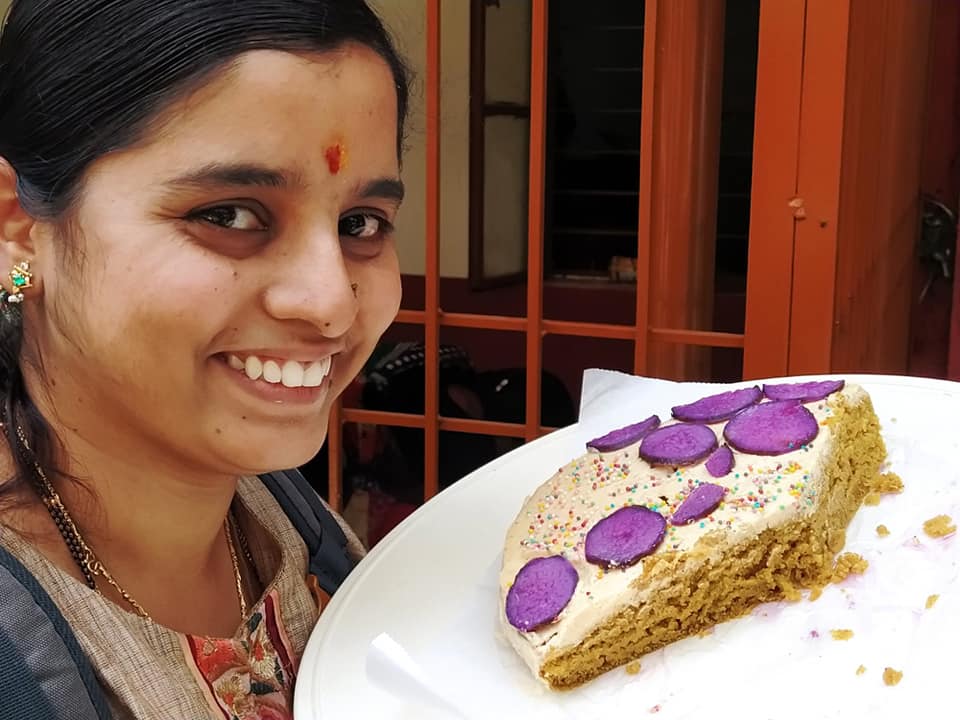 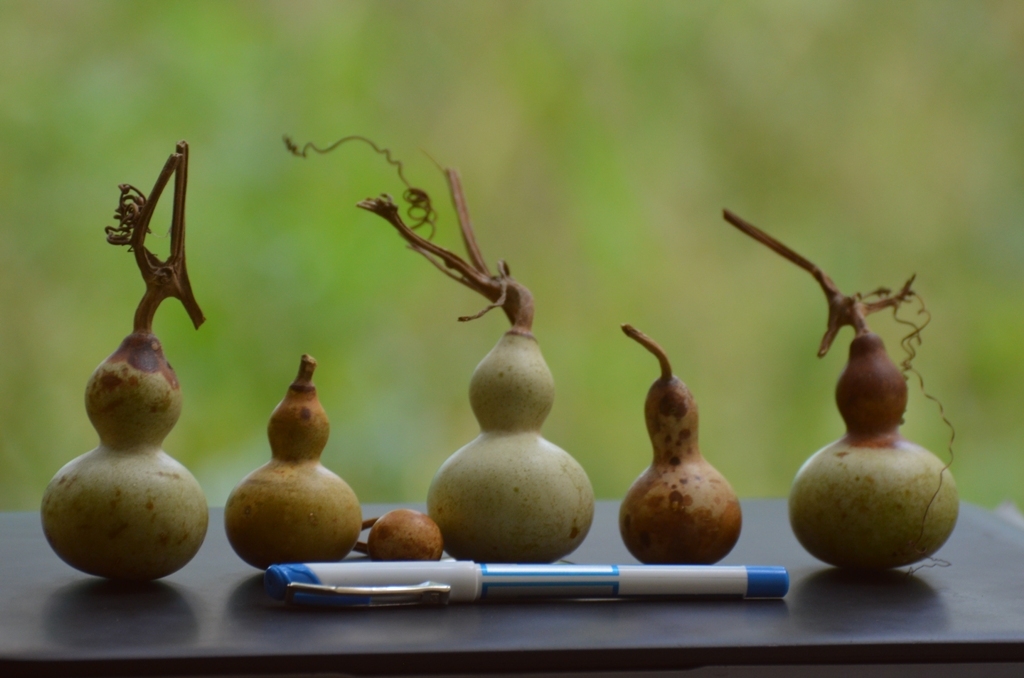 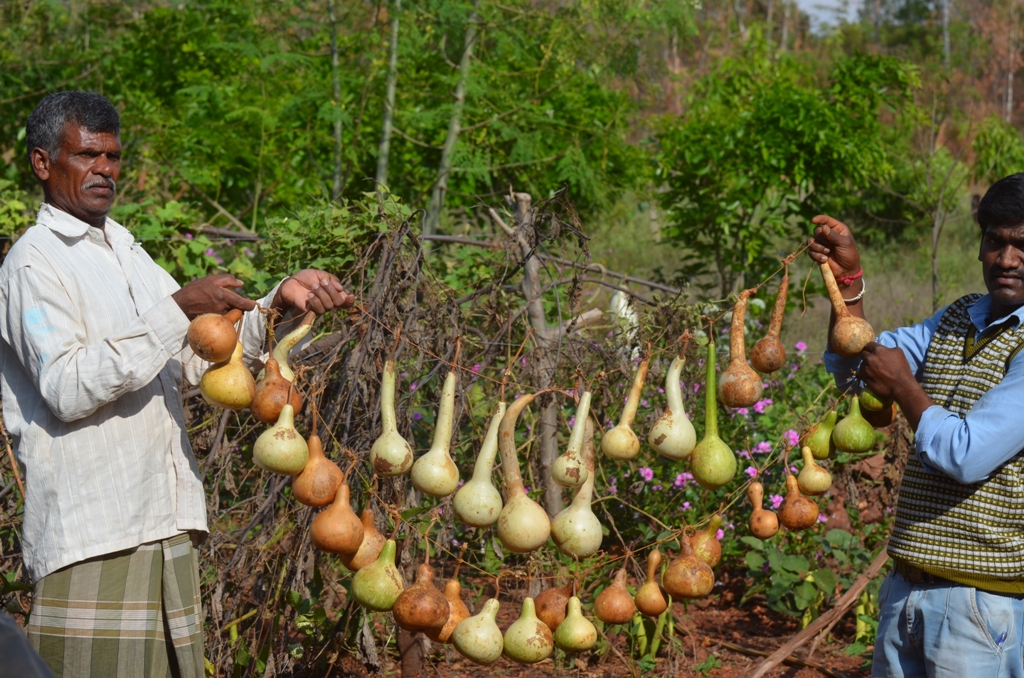 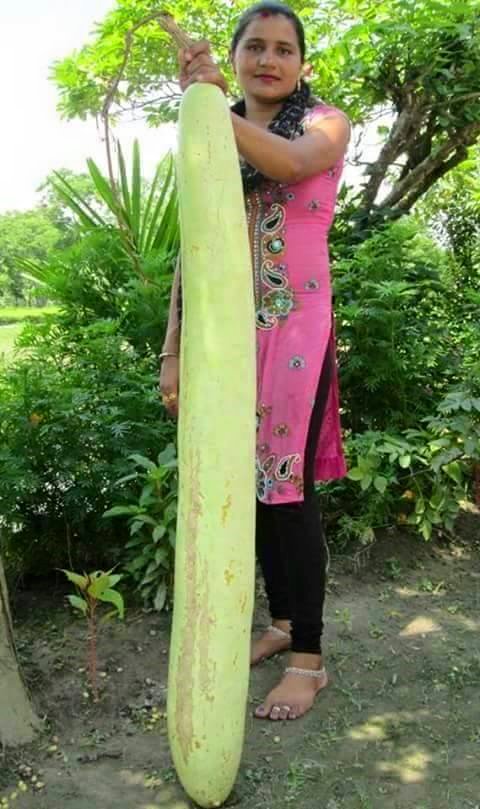 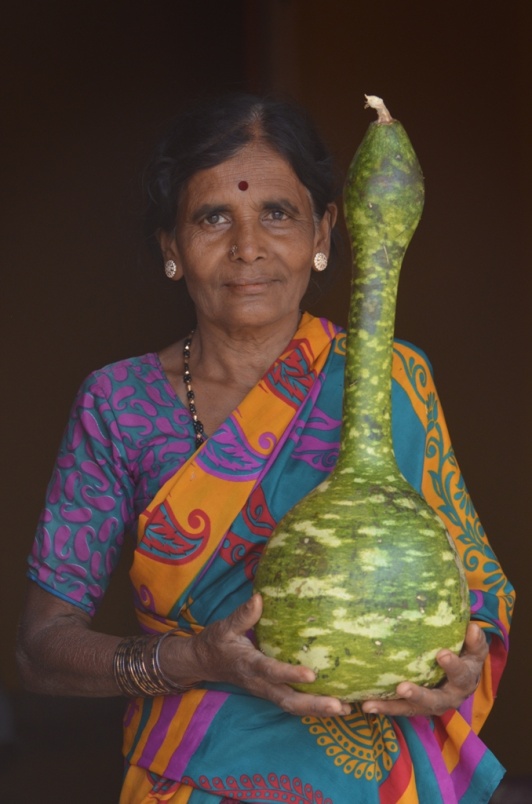 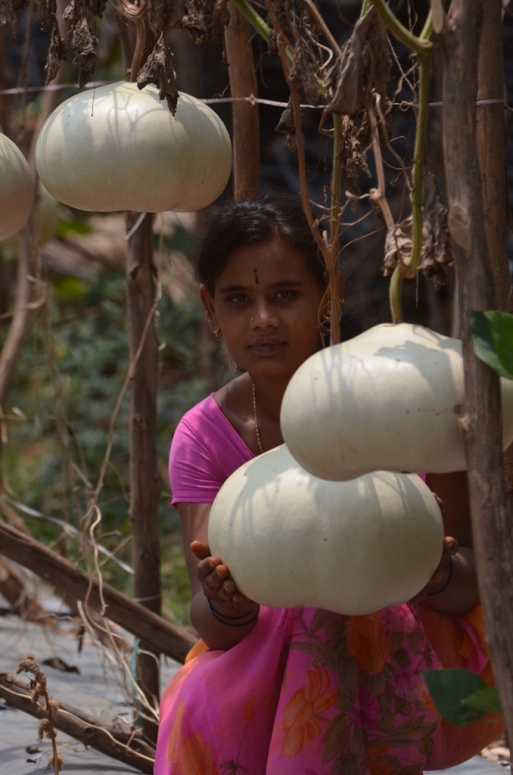 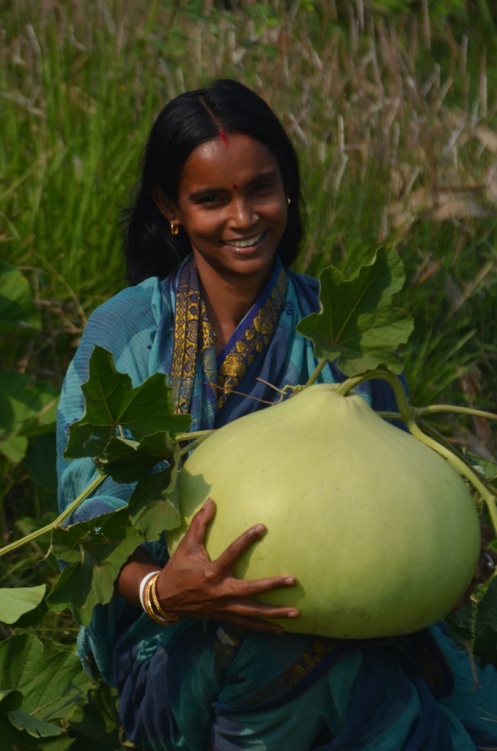 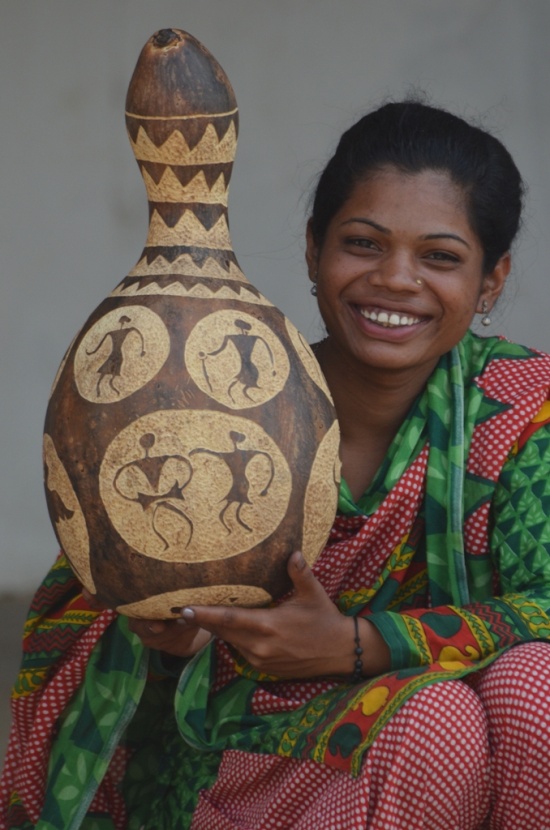 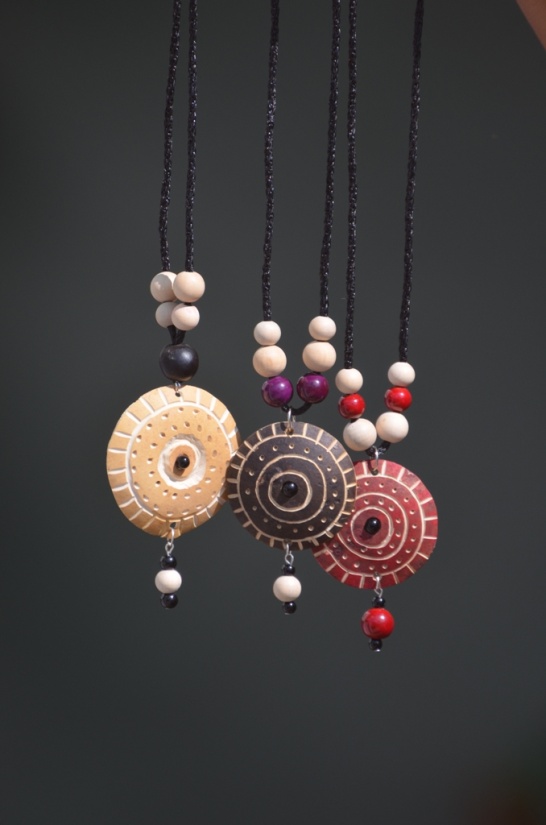 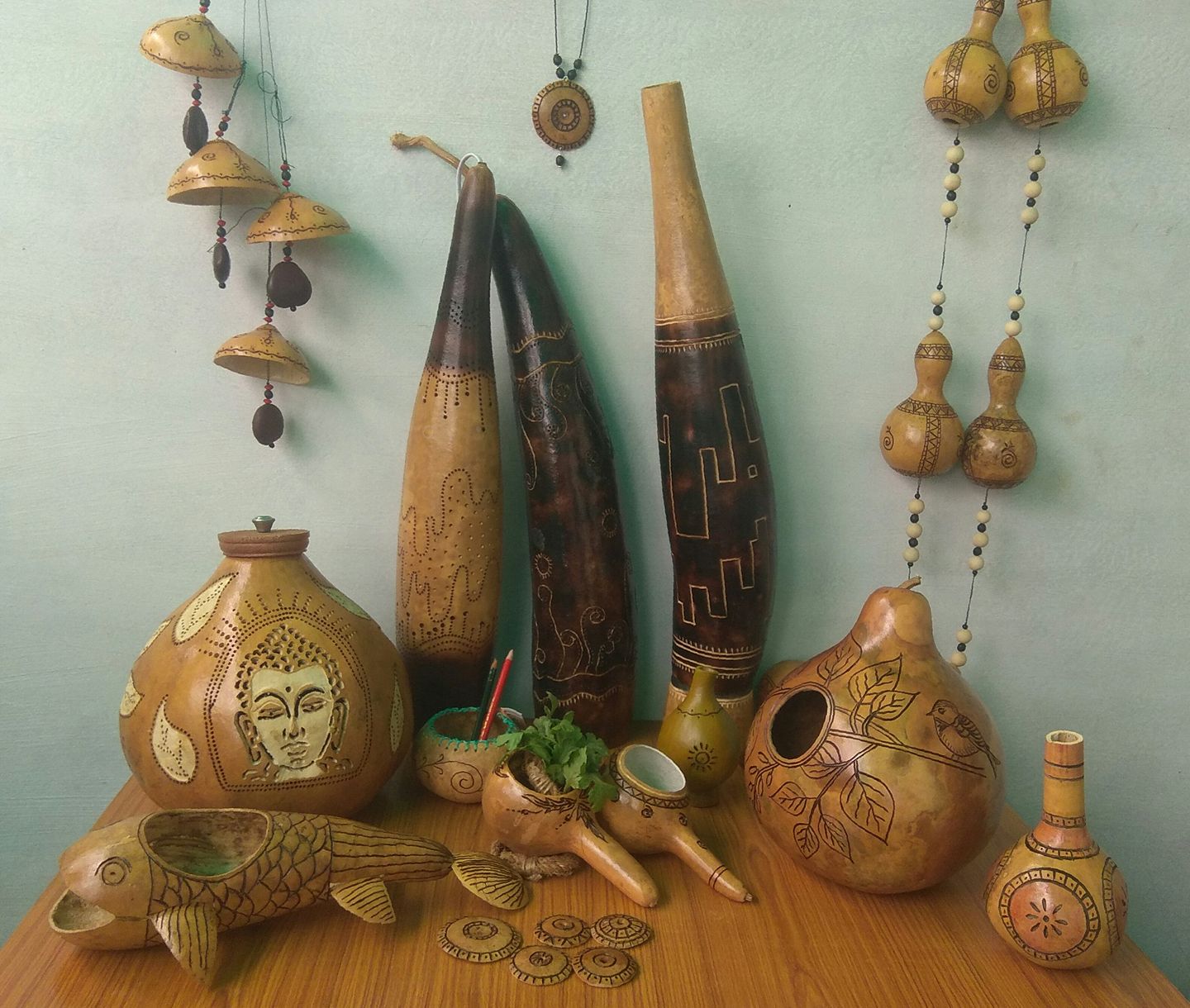 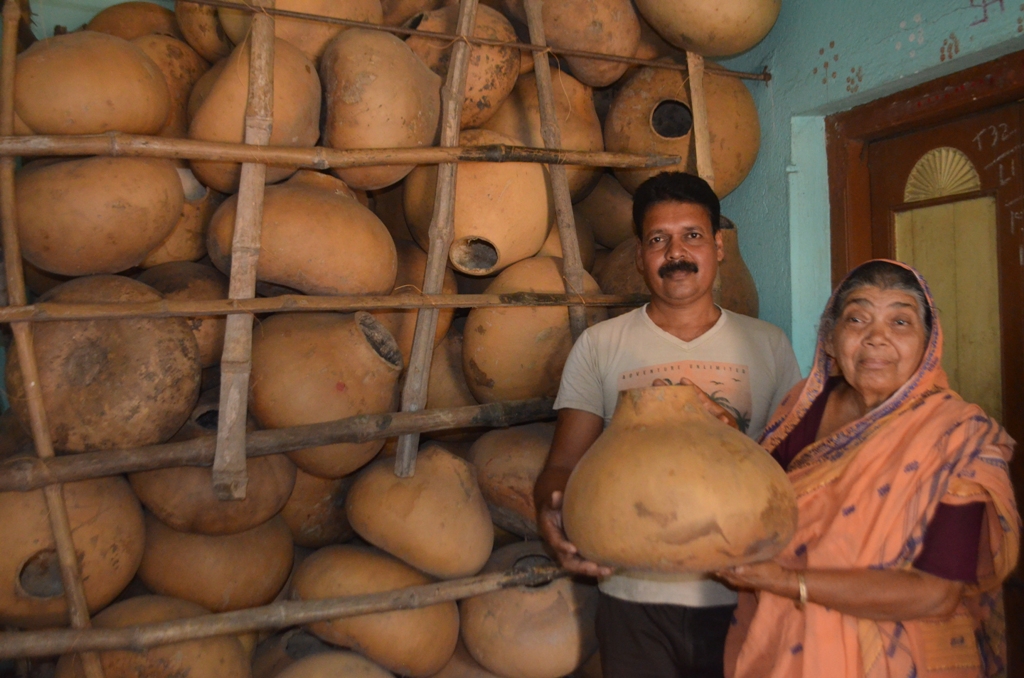 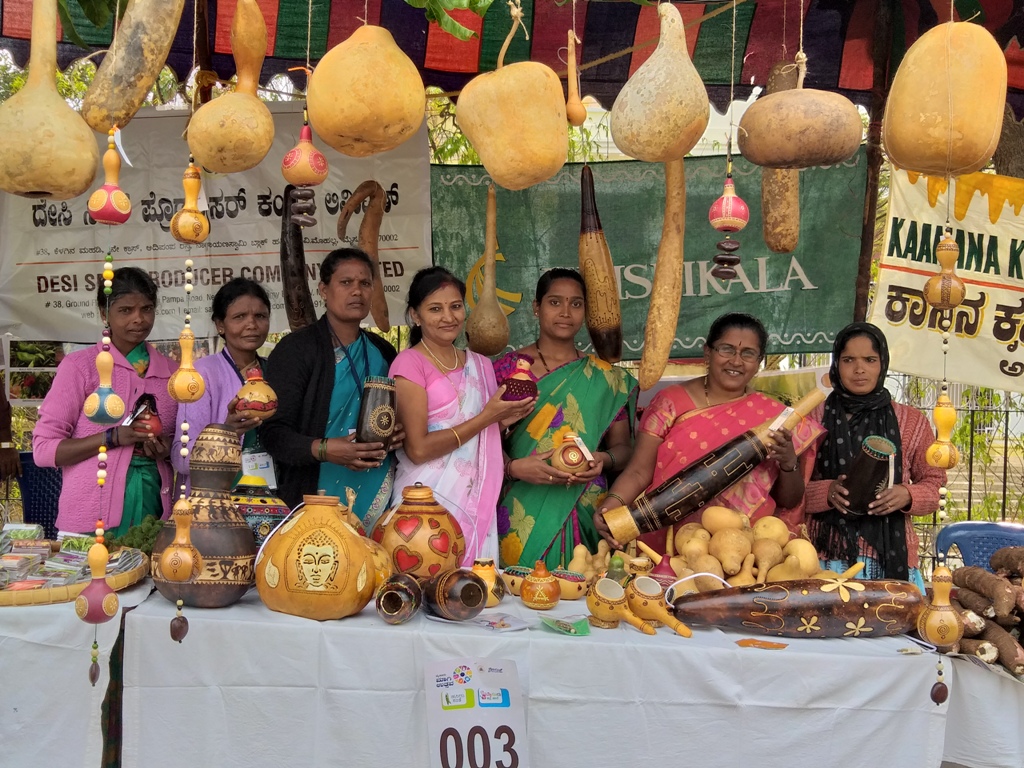 Linking Small Producers to the Markets
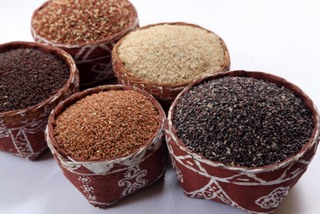 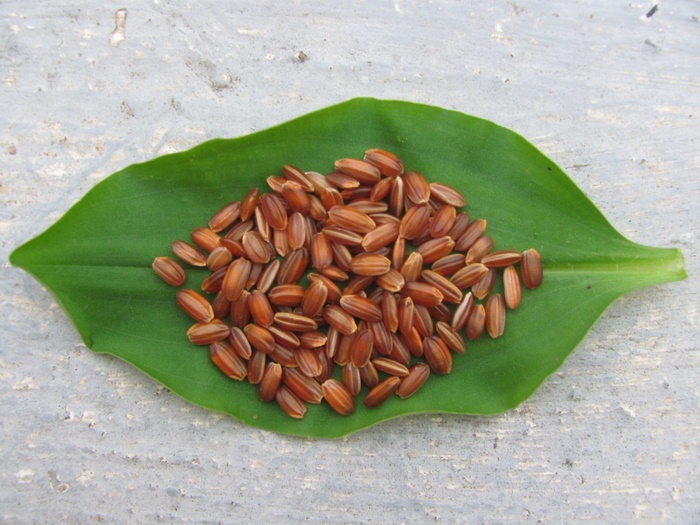 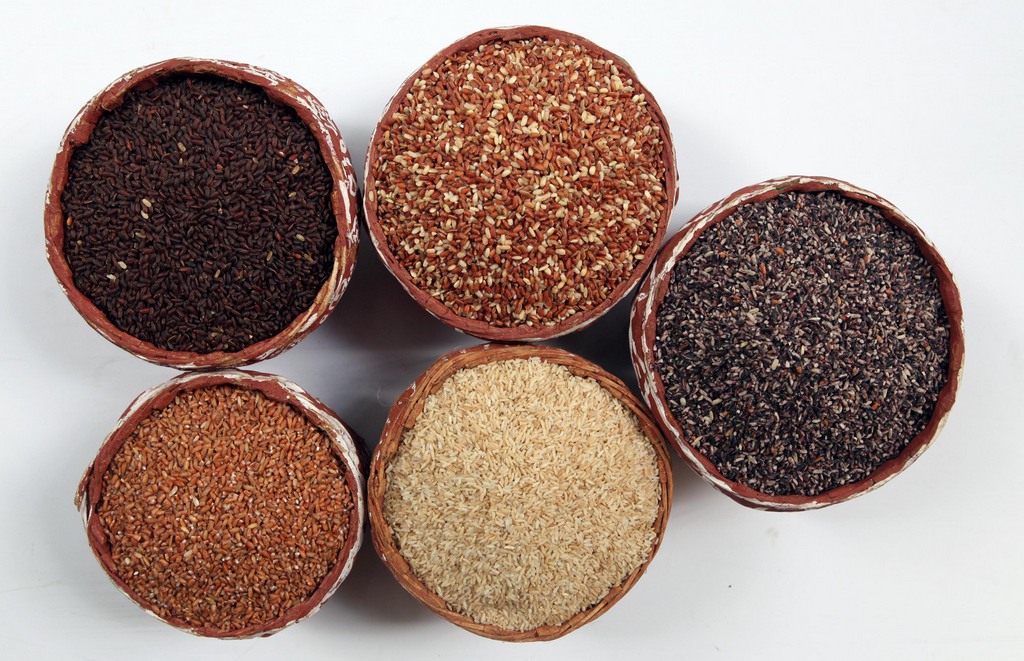 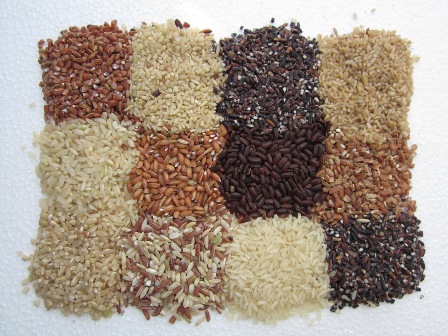 Lab analysis
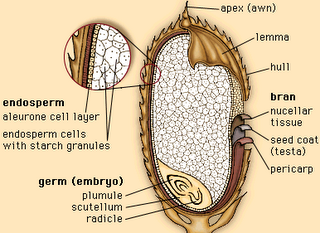 Don’t call it as Rice
Call them as …
Medicinal  Rice: Navara, Mapille Samba
            
Pregnant Woman Rice  -Kari Kalave
             Joint Pain Rice – Navara
Rice to cure Herpis – Kari batha
Rice for Bridegroom   -Mapille Samba
Indian Viagra – Navara
Rice for Diabetic – Pedda baira vadlu, Kari Jaddu
MILLET MELA 
Linking farmers and consumers
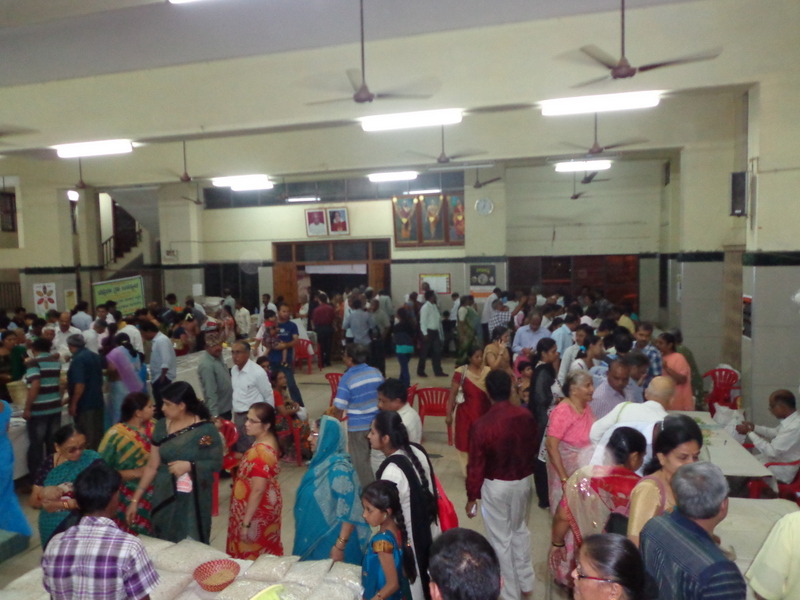 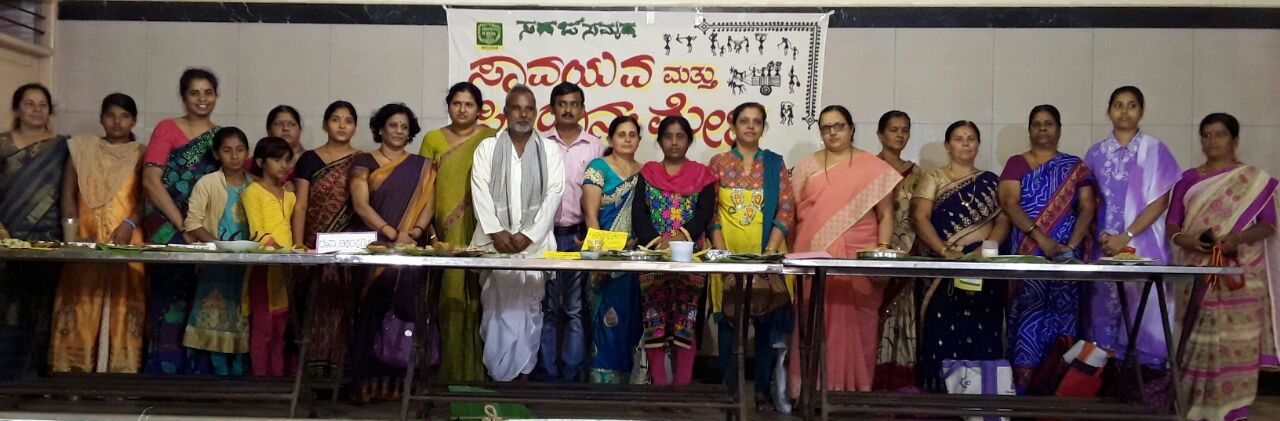 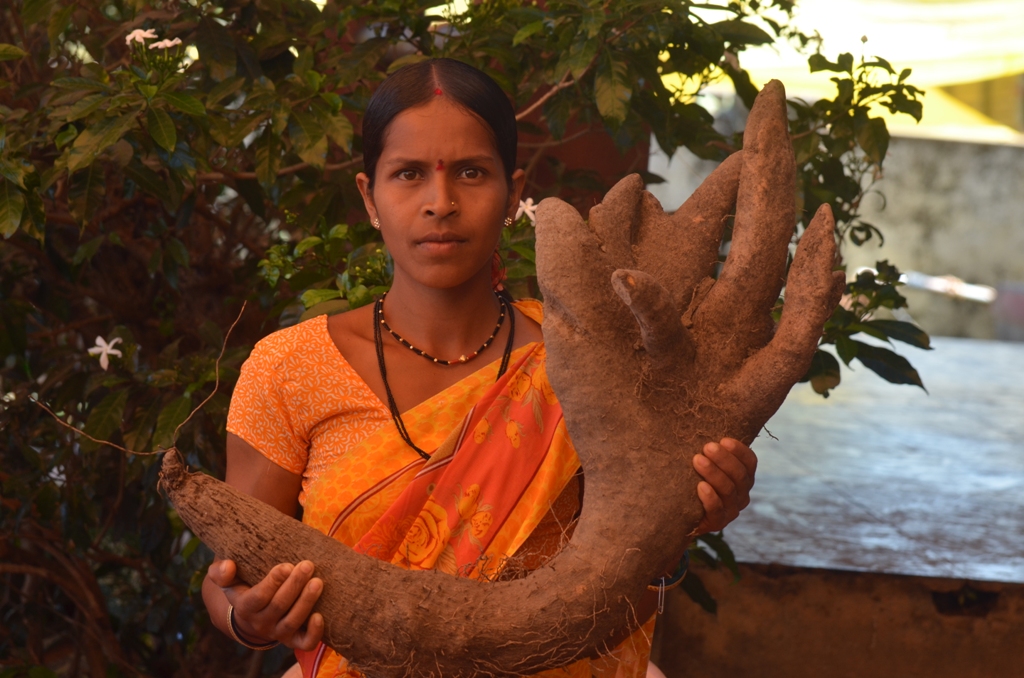 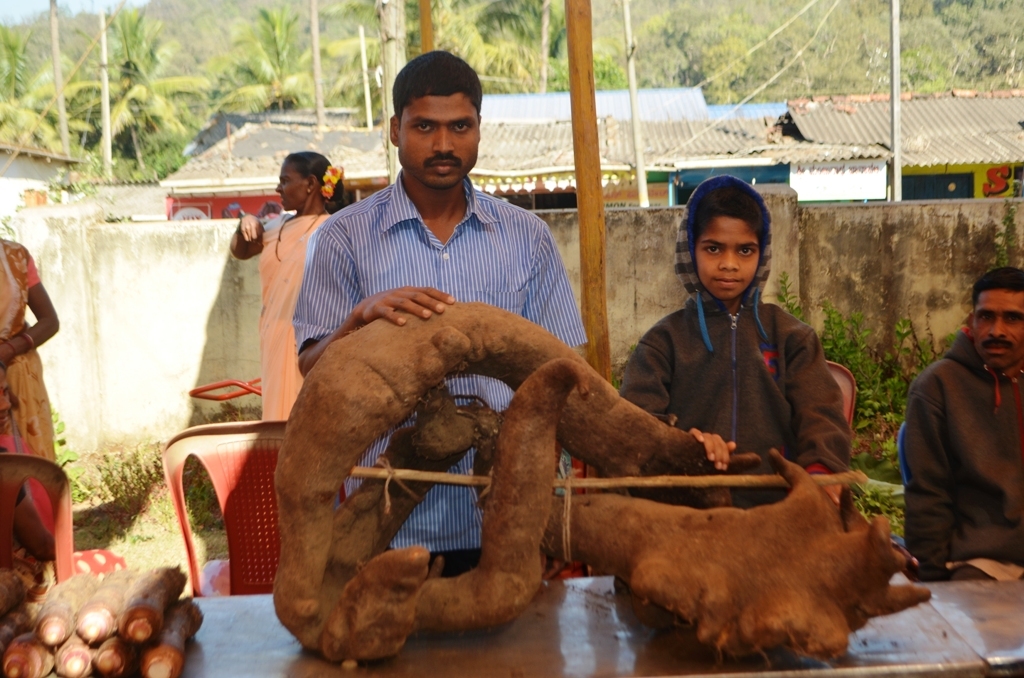 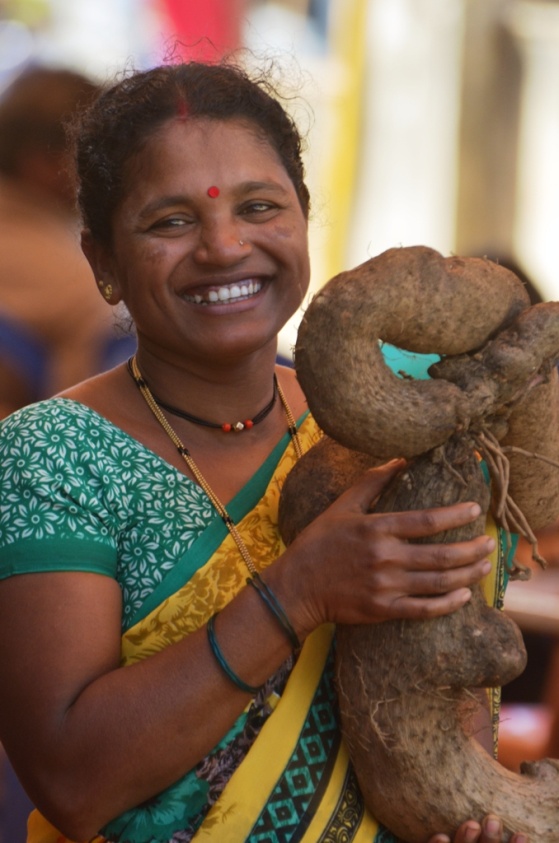 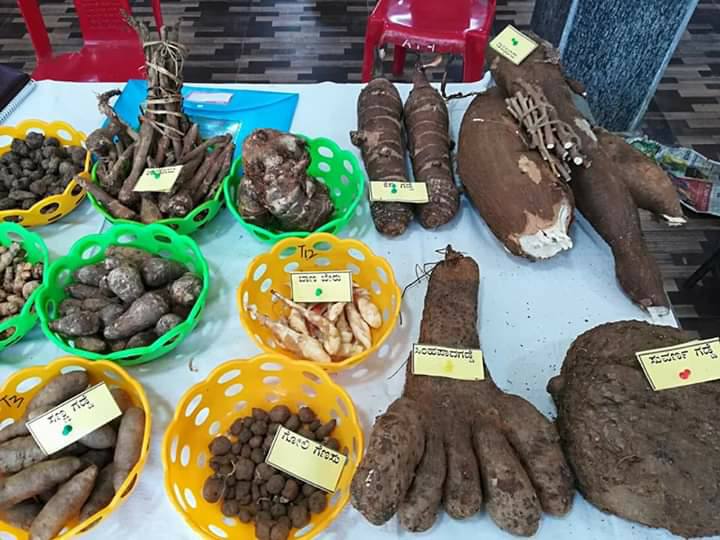 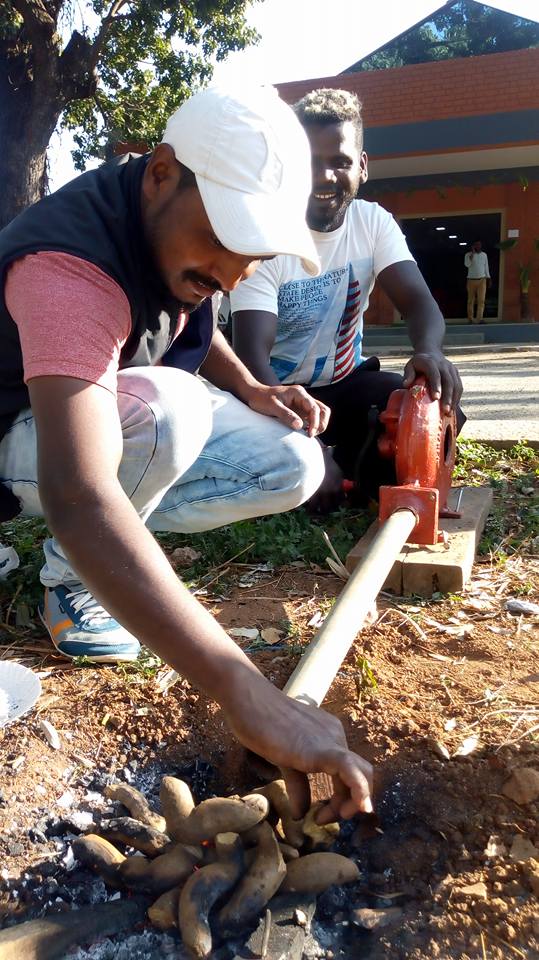 ROOTS AND TUBERS
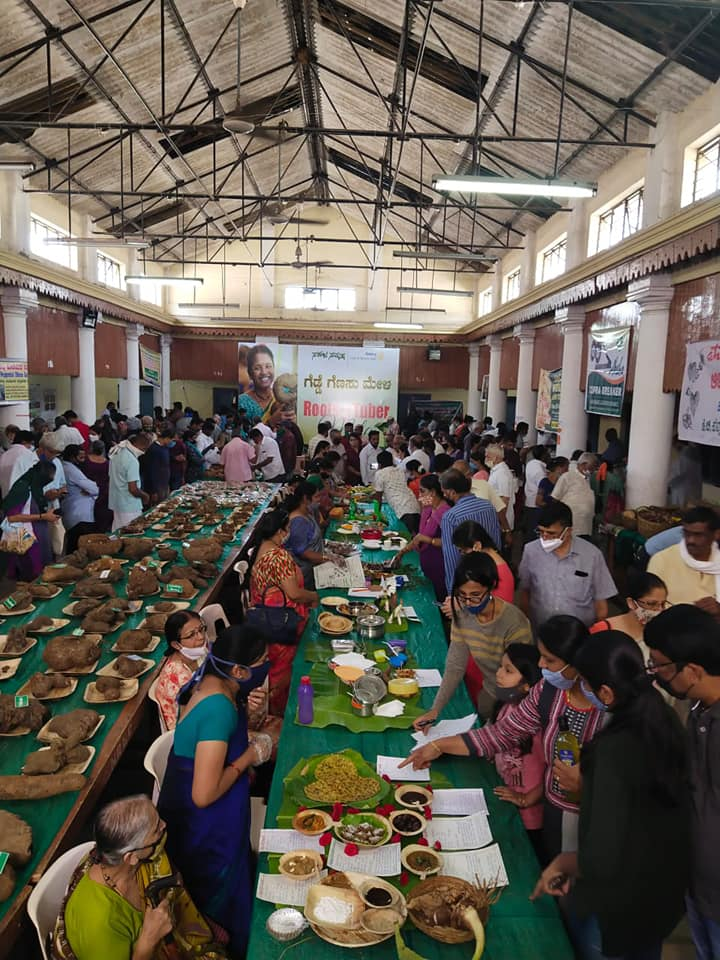 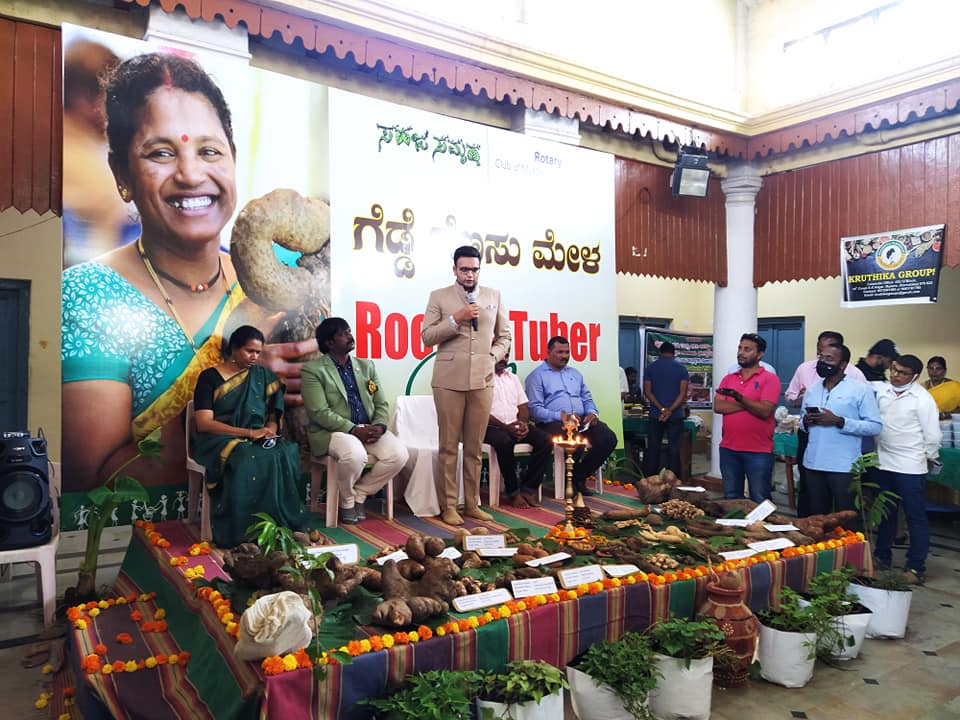 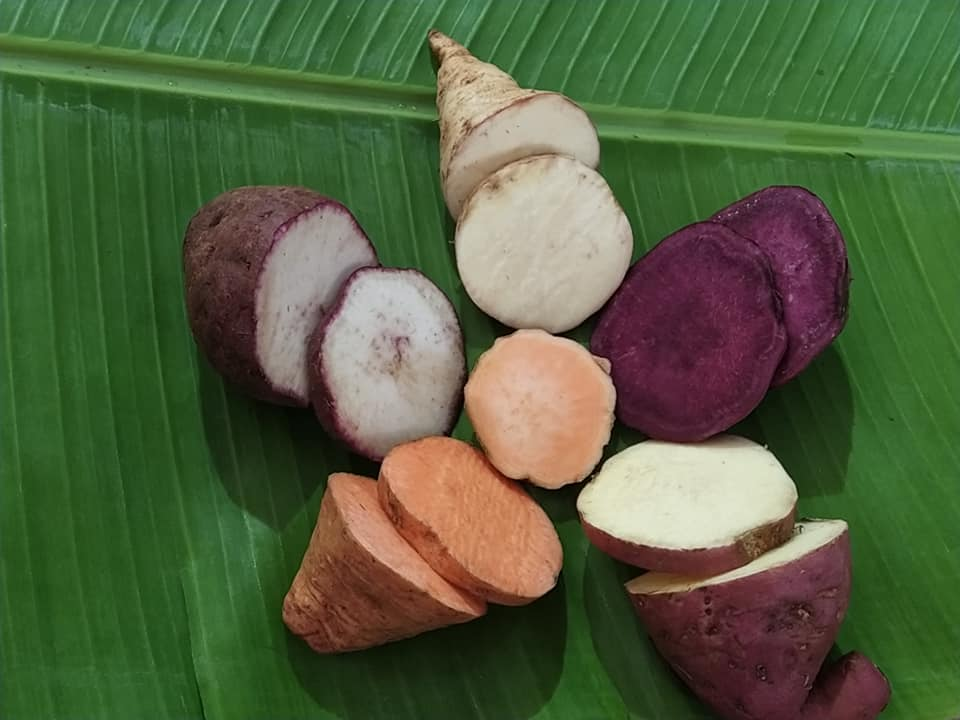 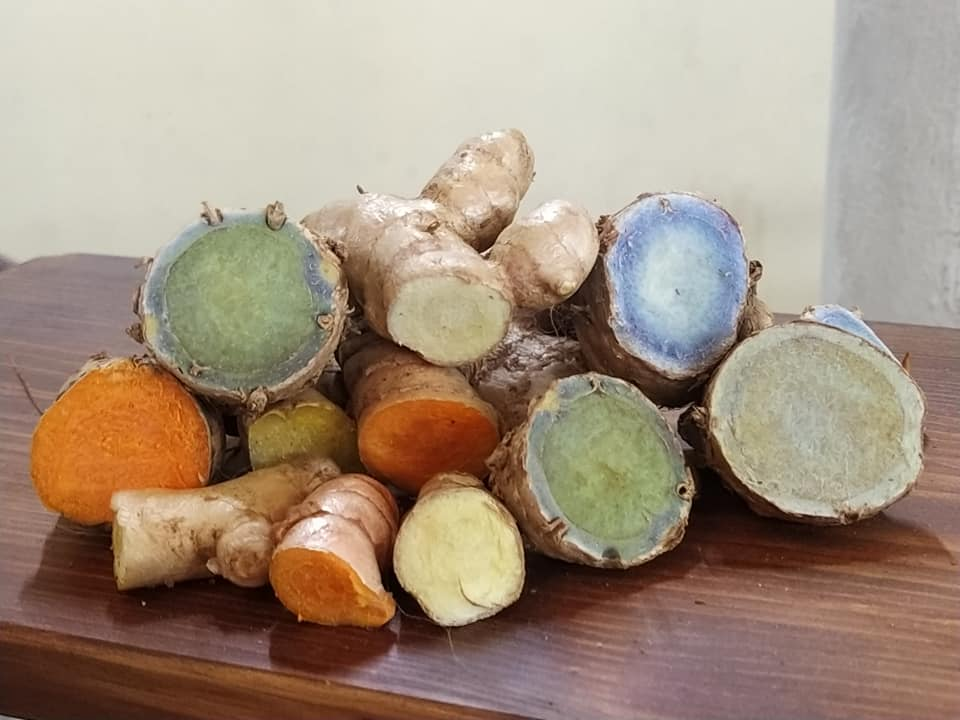 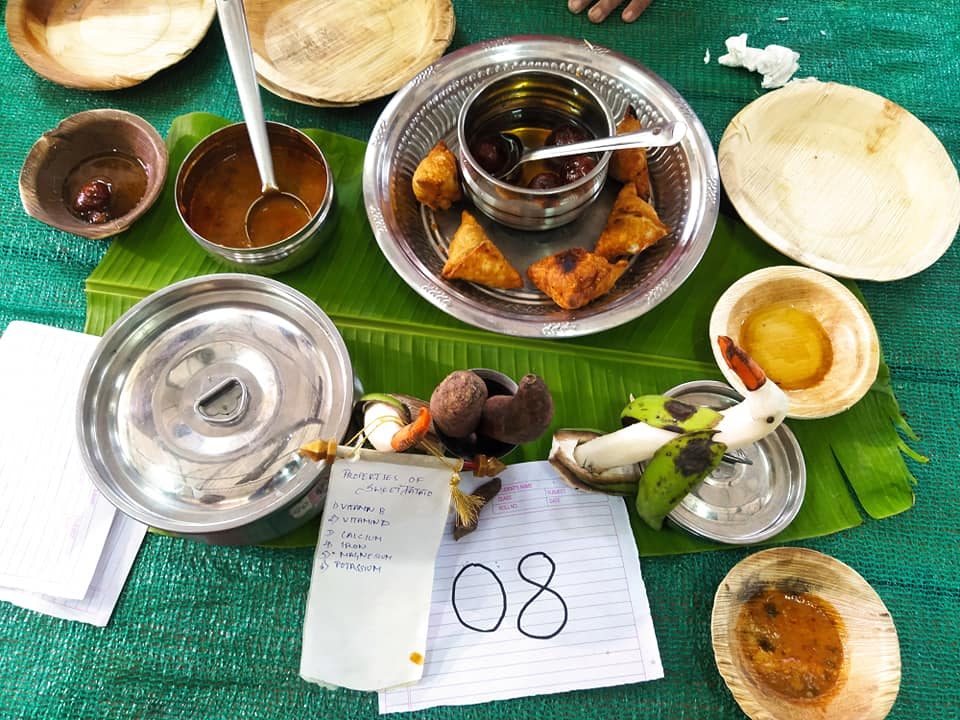 Publications
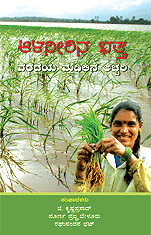 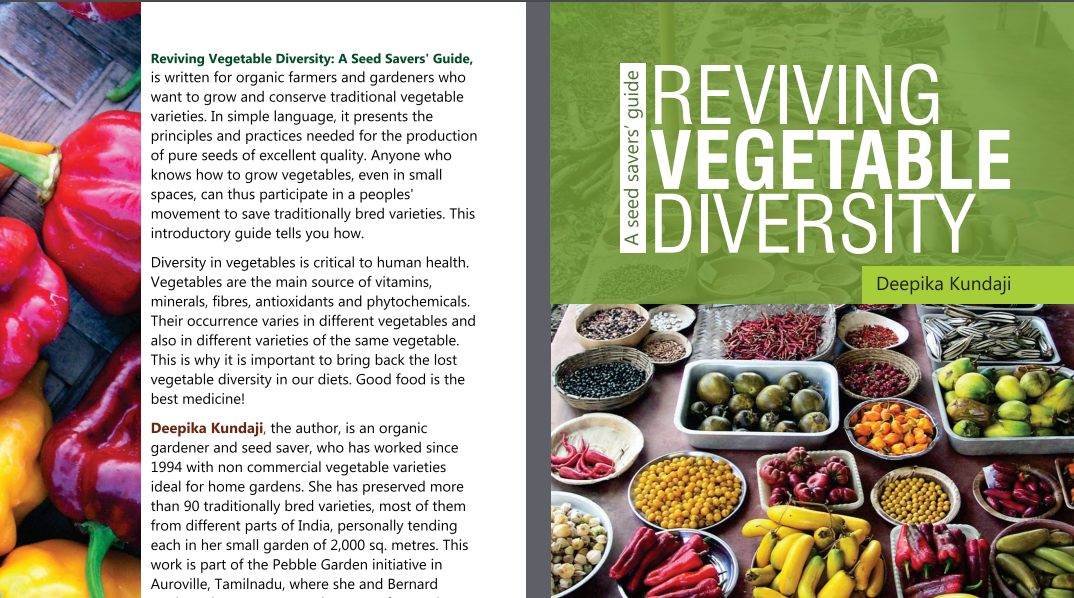 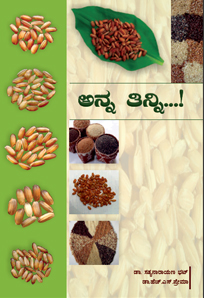 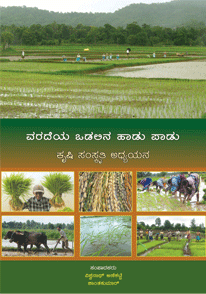 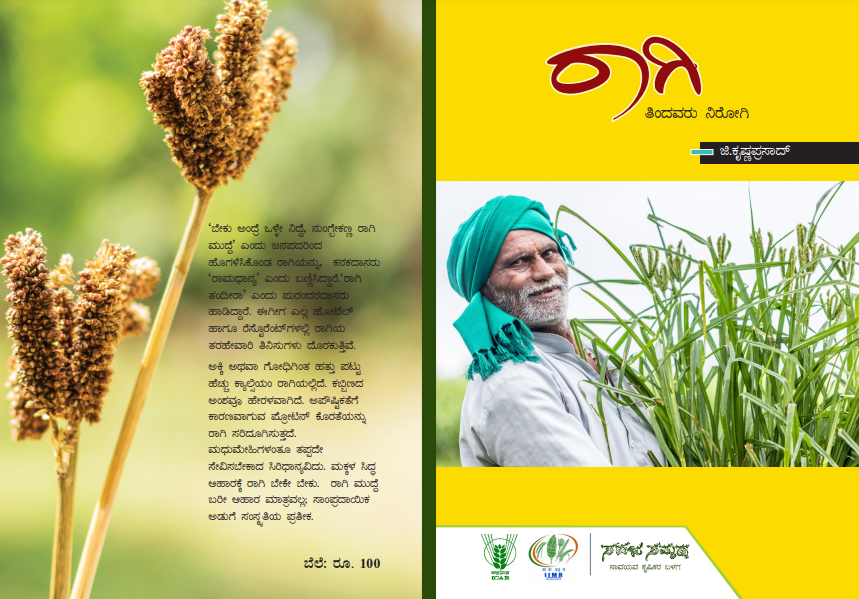 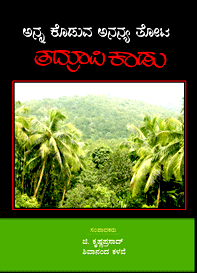 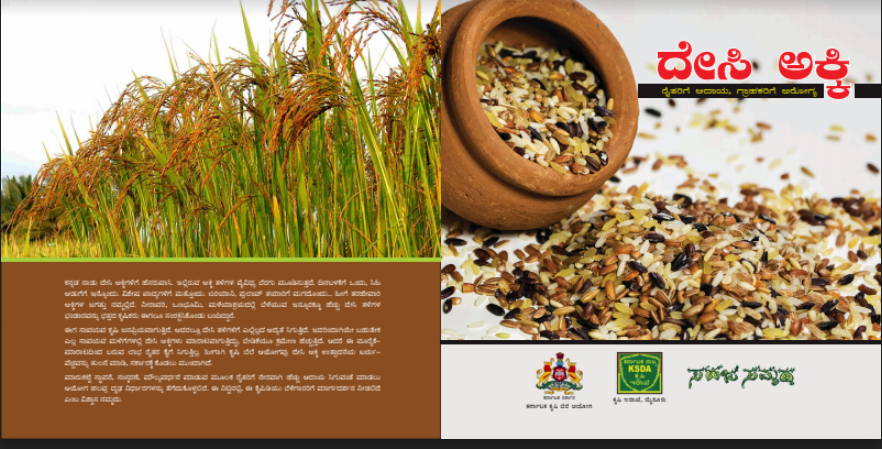 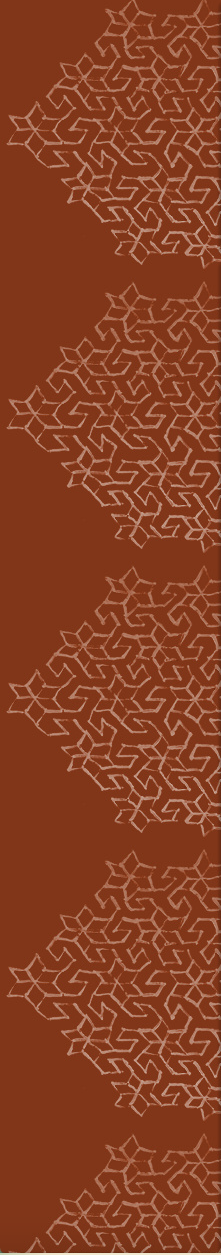 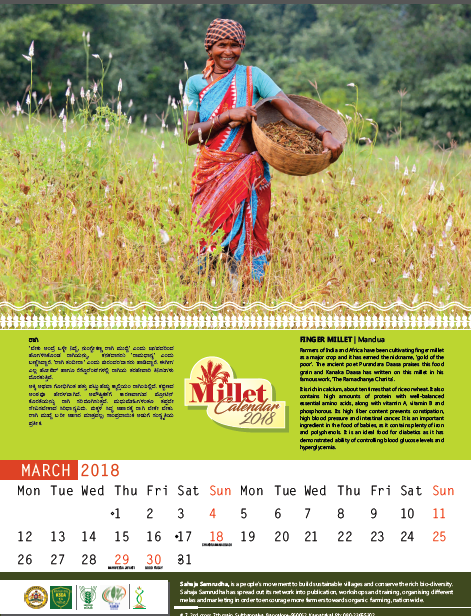 Forgotten foods calendar
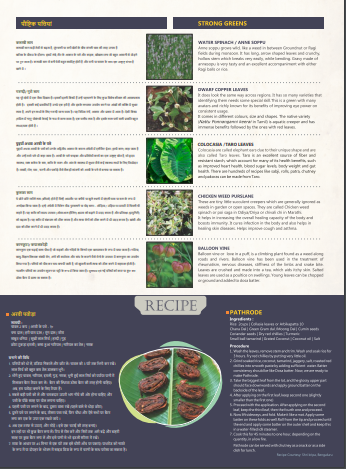 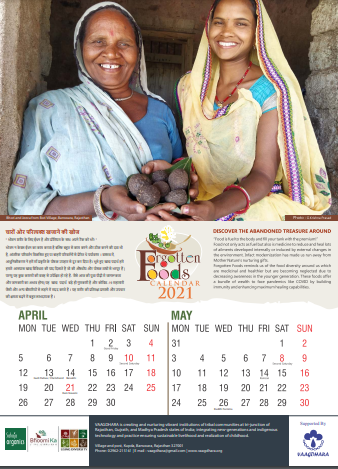 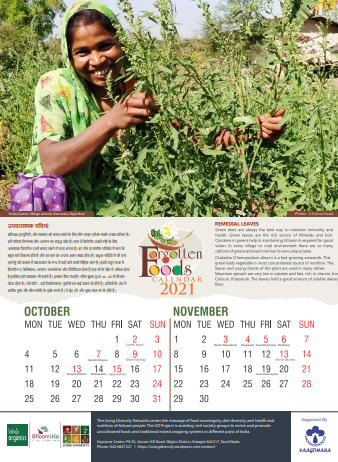 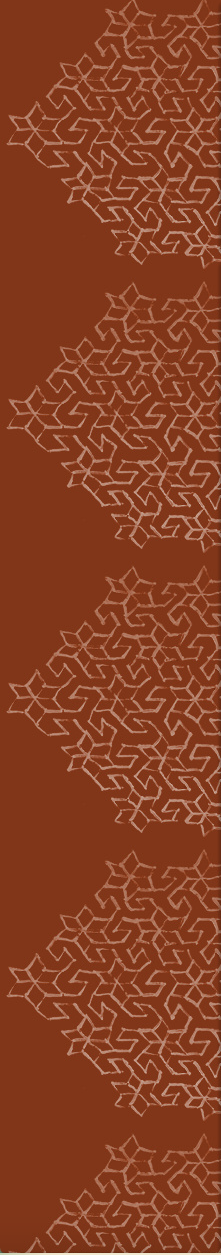 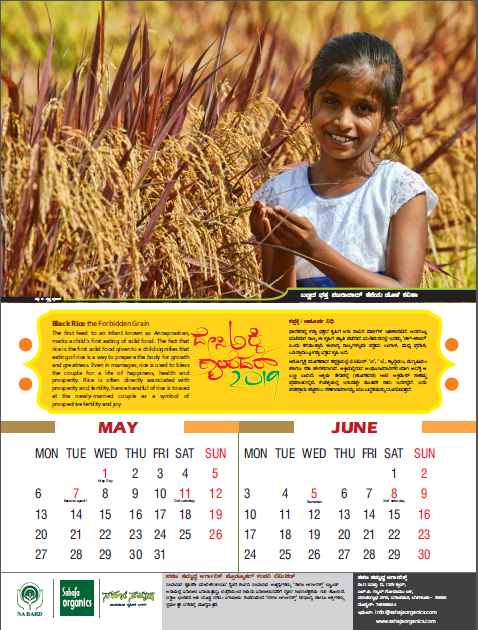 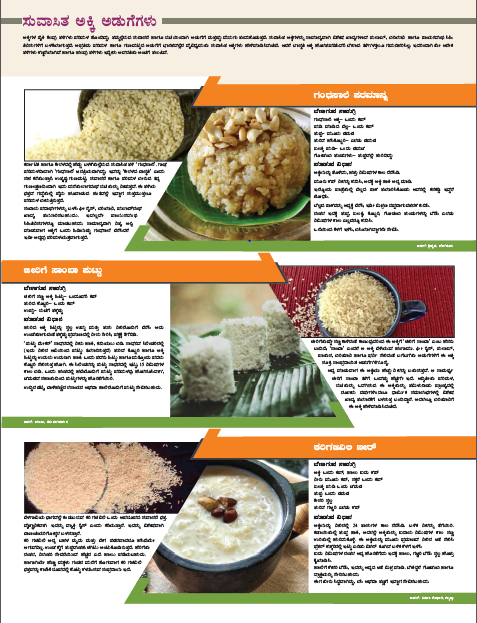 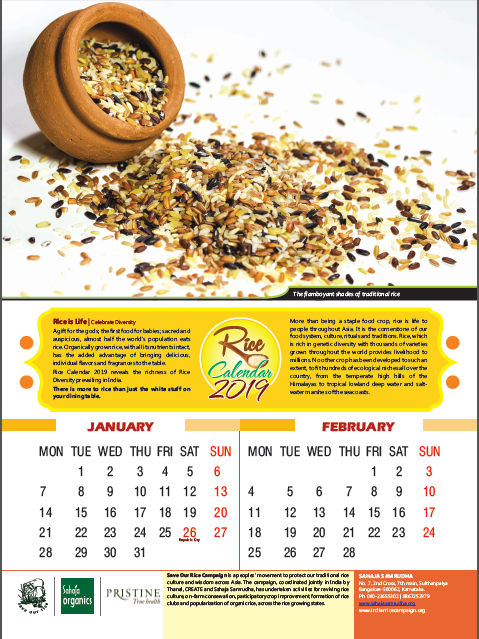 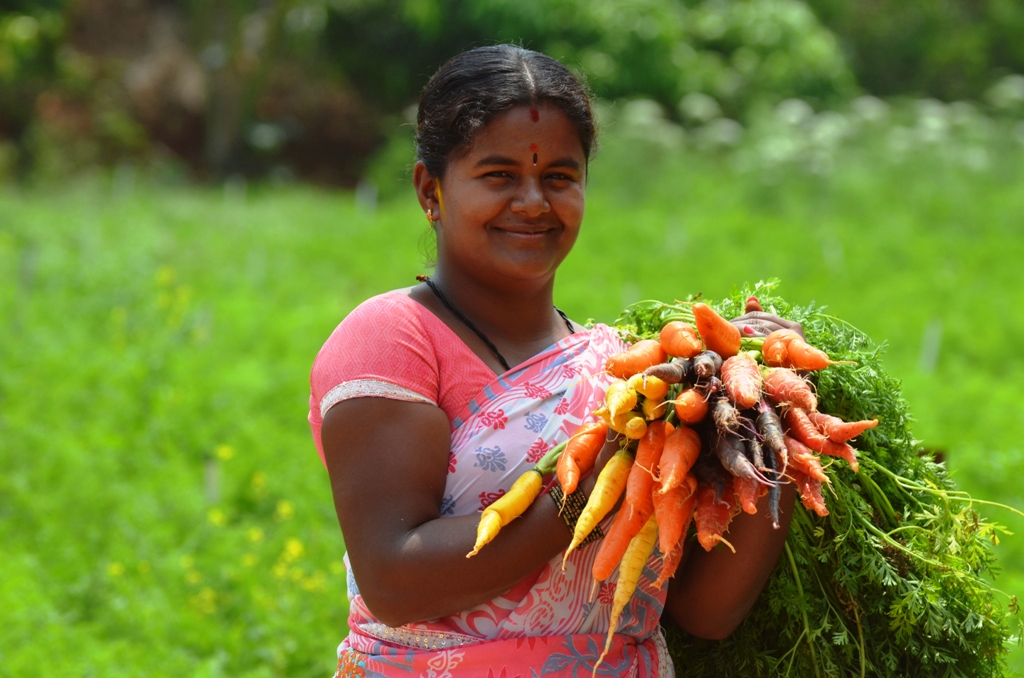 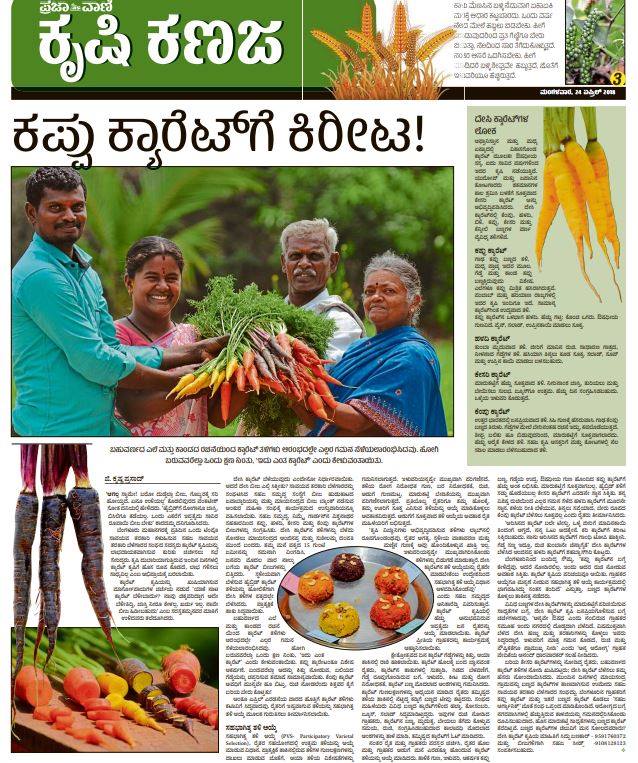 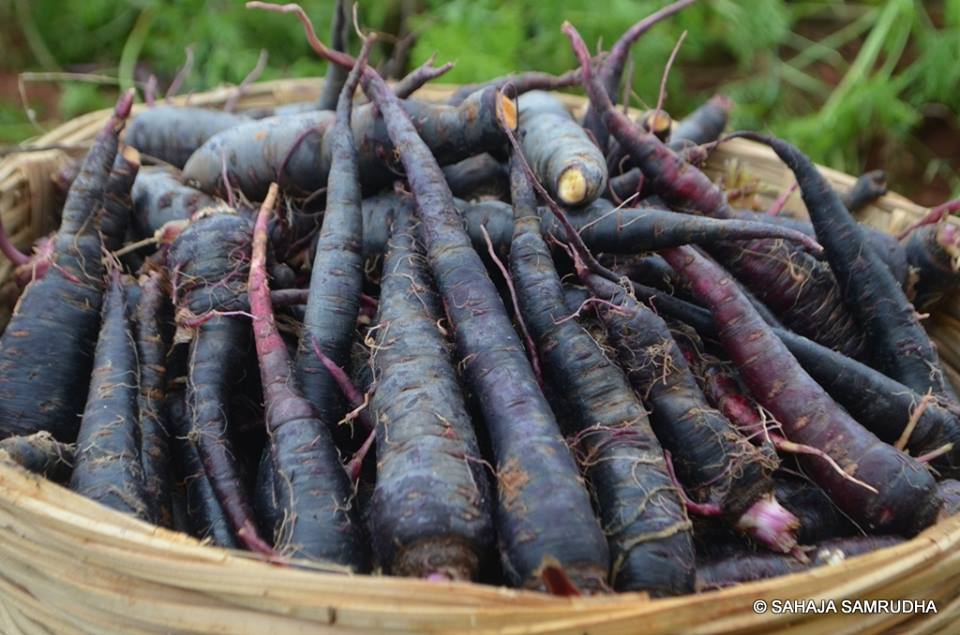 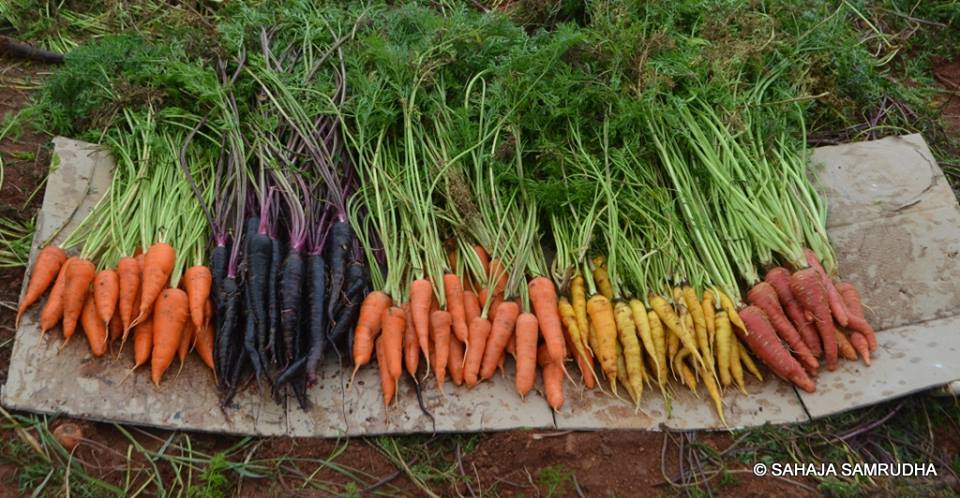 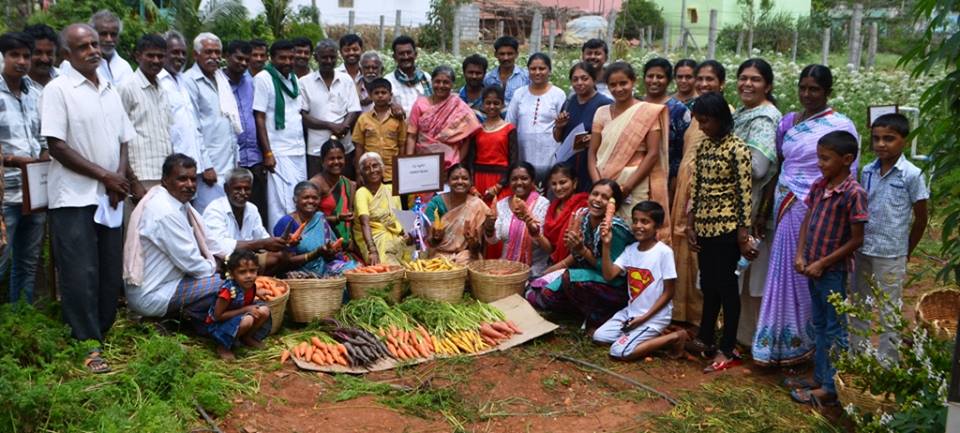 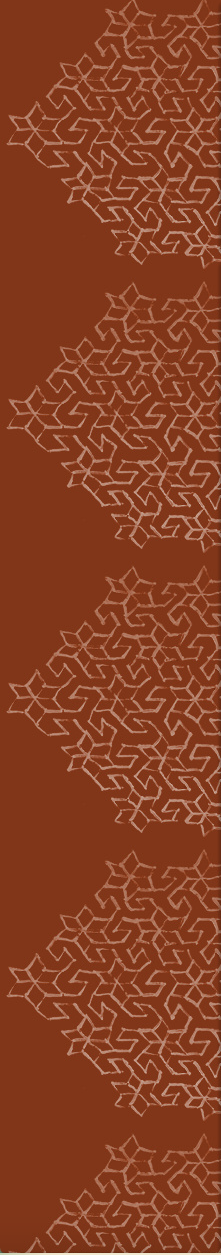 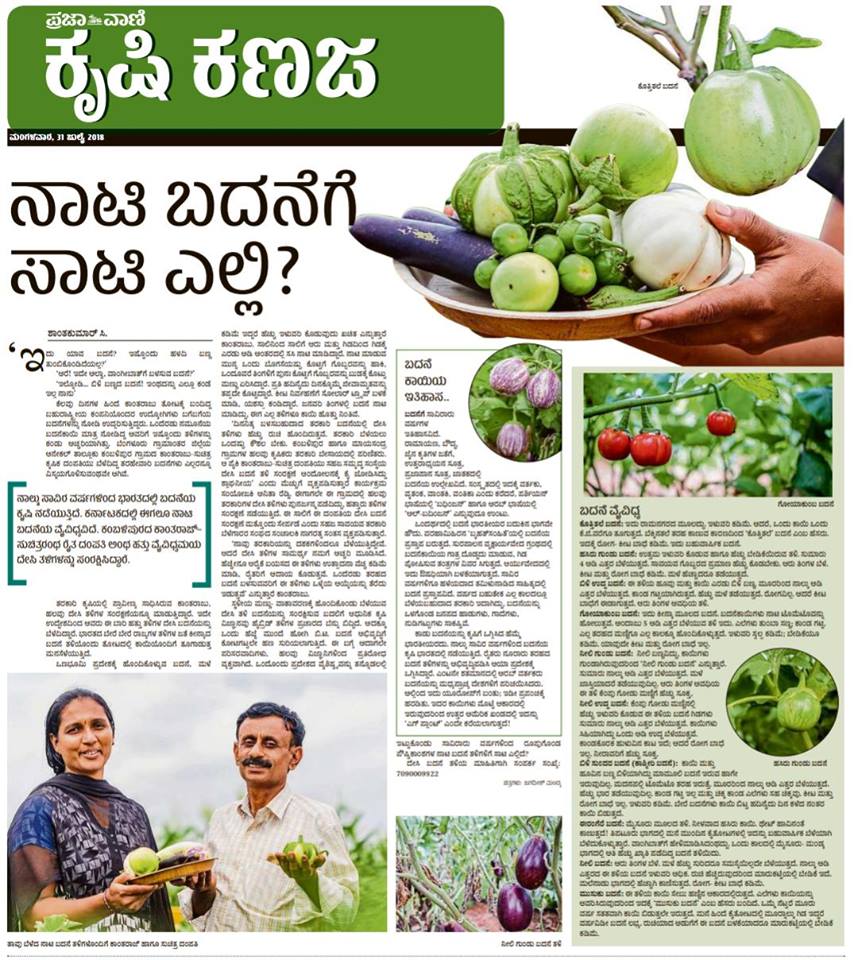 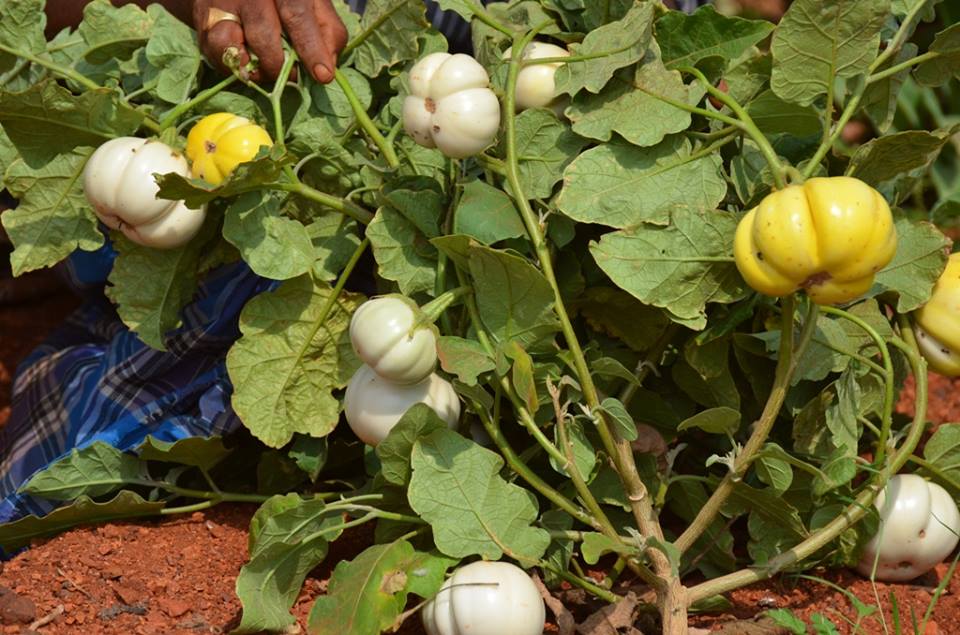 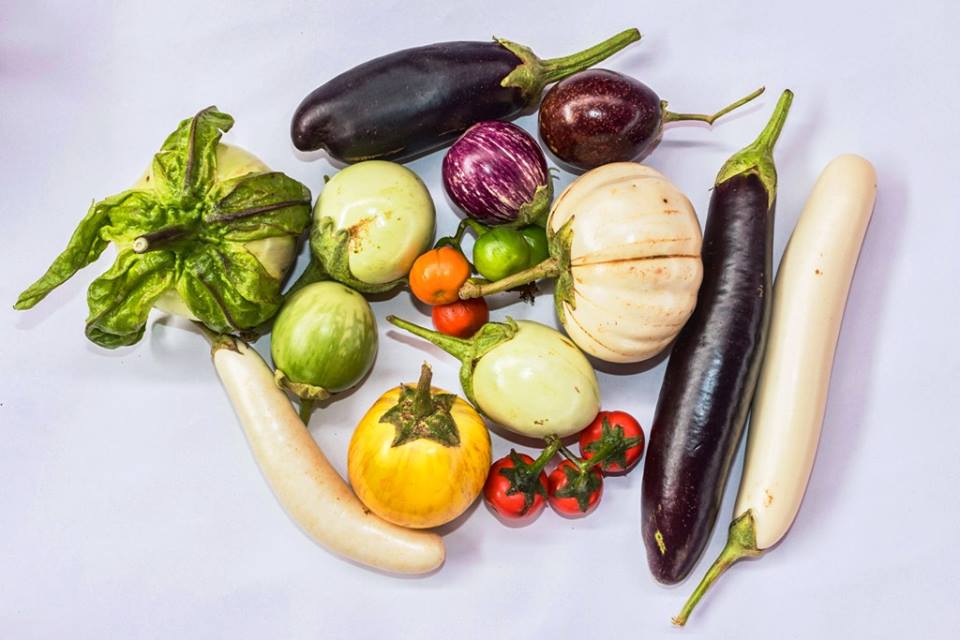 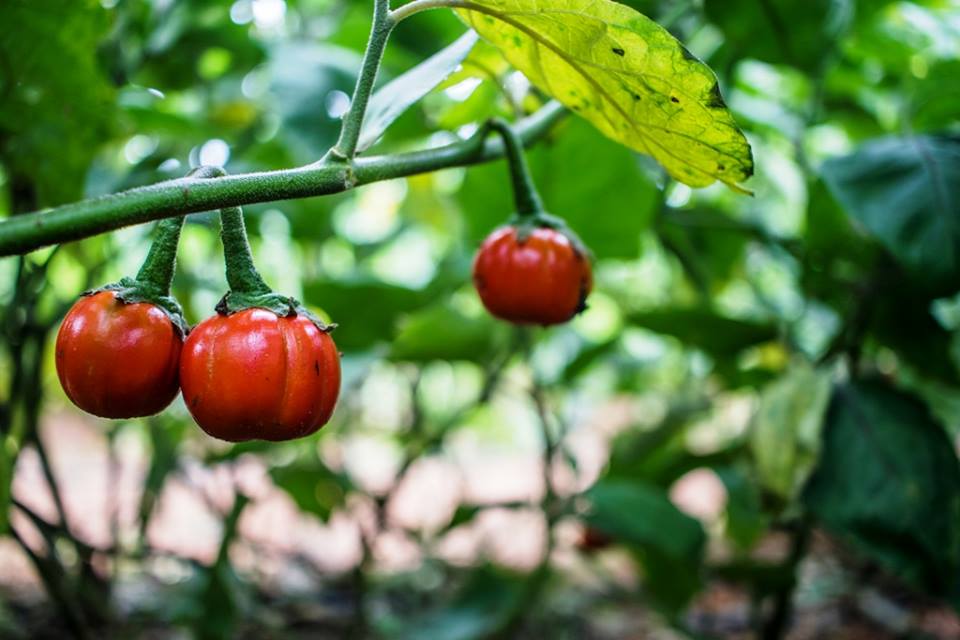 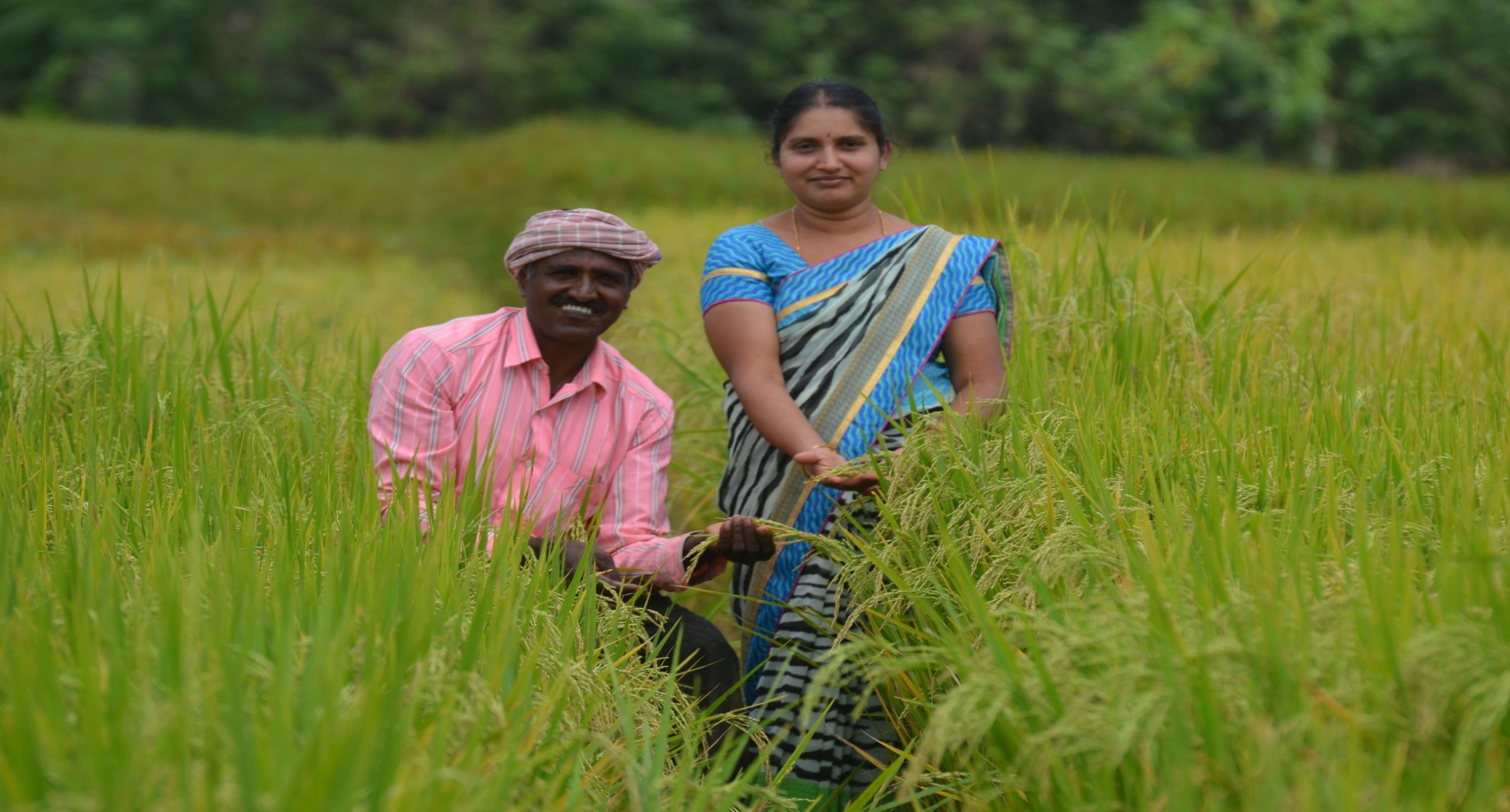 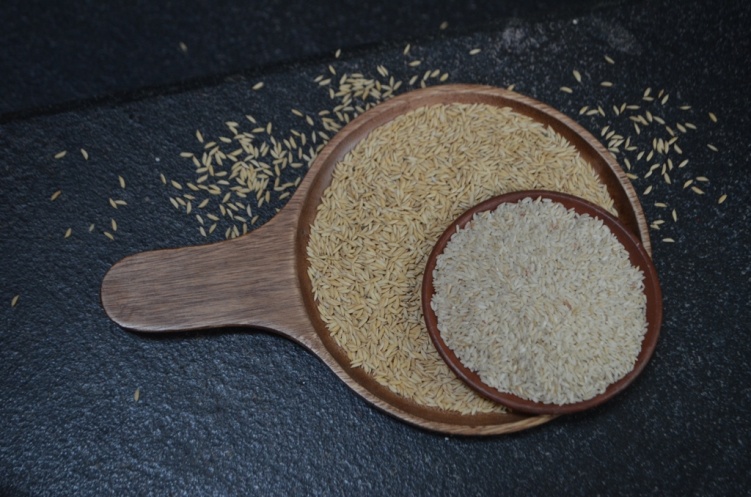 Farmer bred varieties
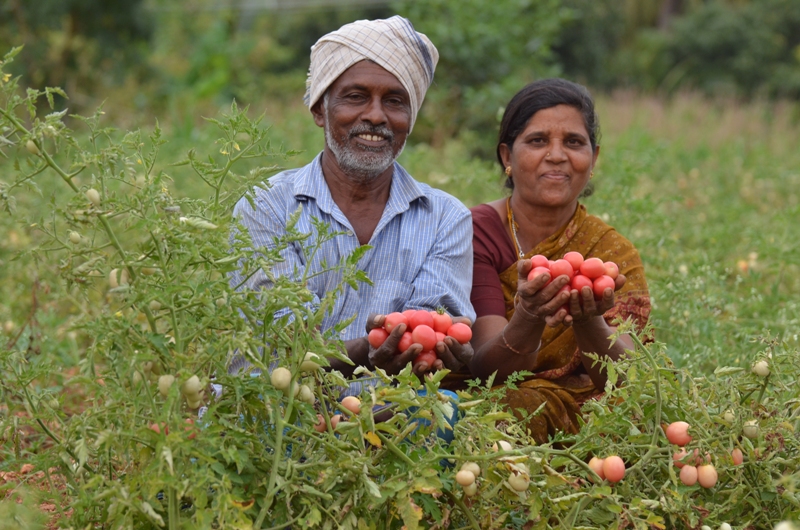 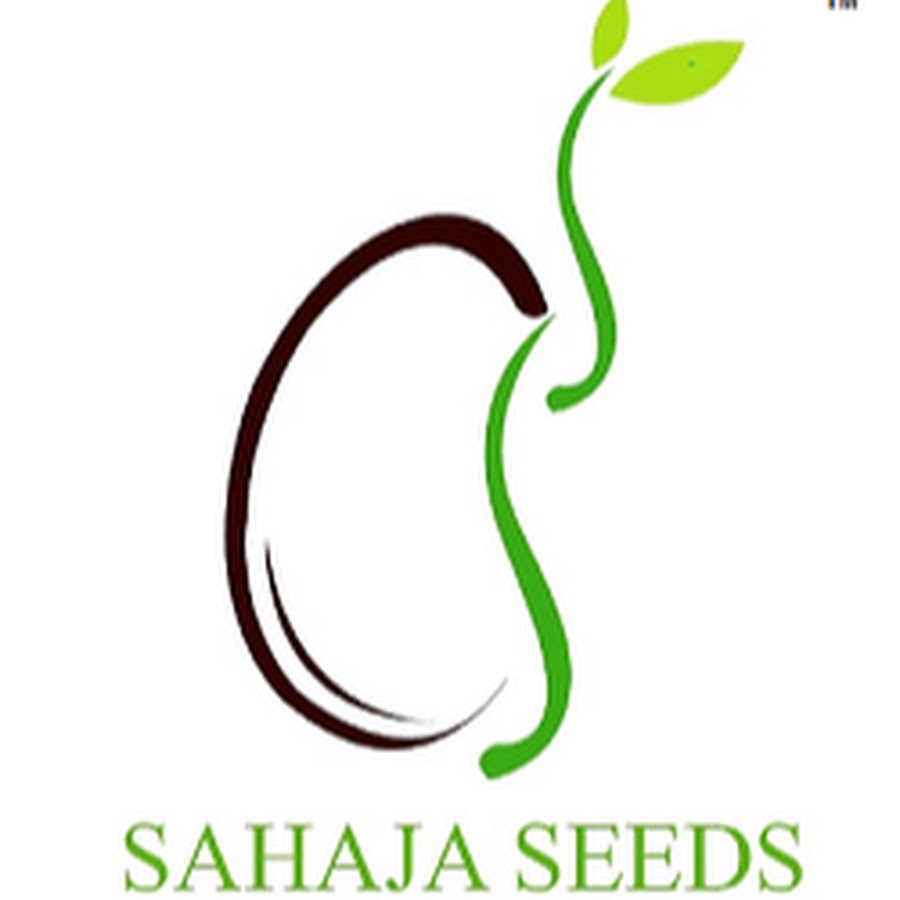 ‘DESI SEED PRODUCER COMPANY LTD’, India's first organic farmers seed company was established in 2014,to link organic seed producers to the market and promote farmer based seed supply systems while popularising the traditional seeds.
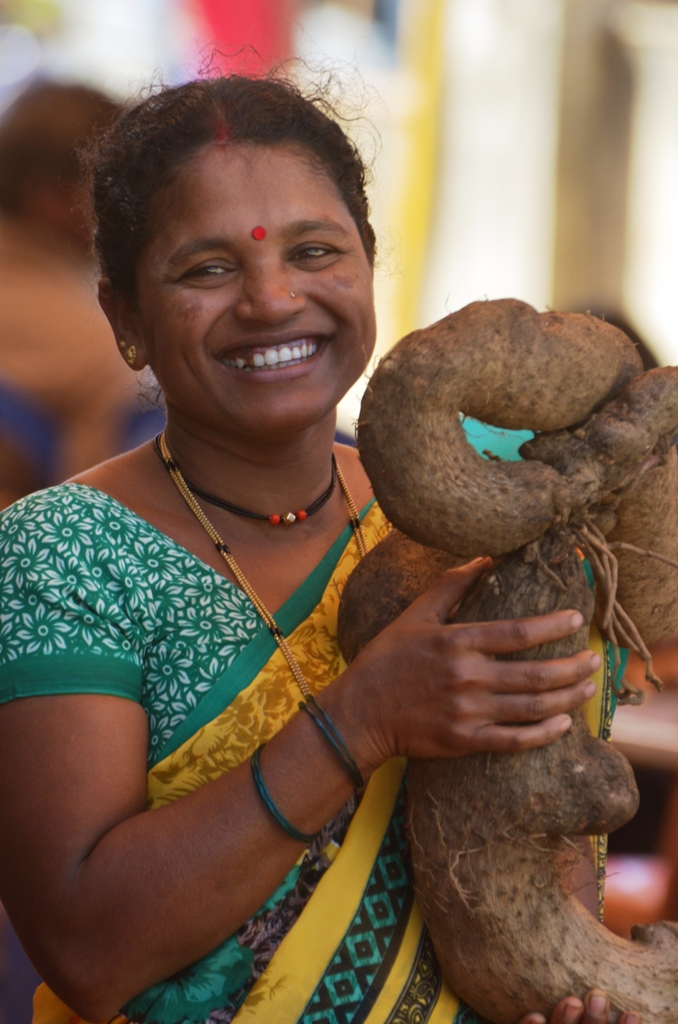 Thank You